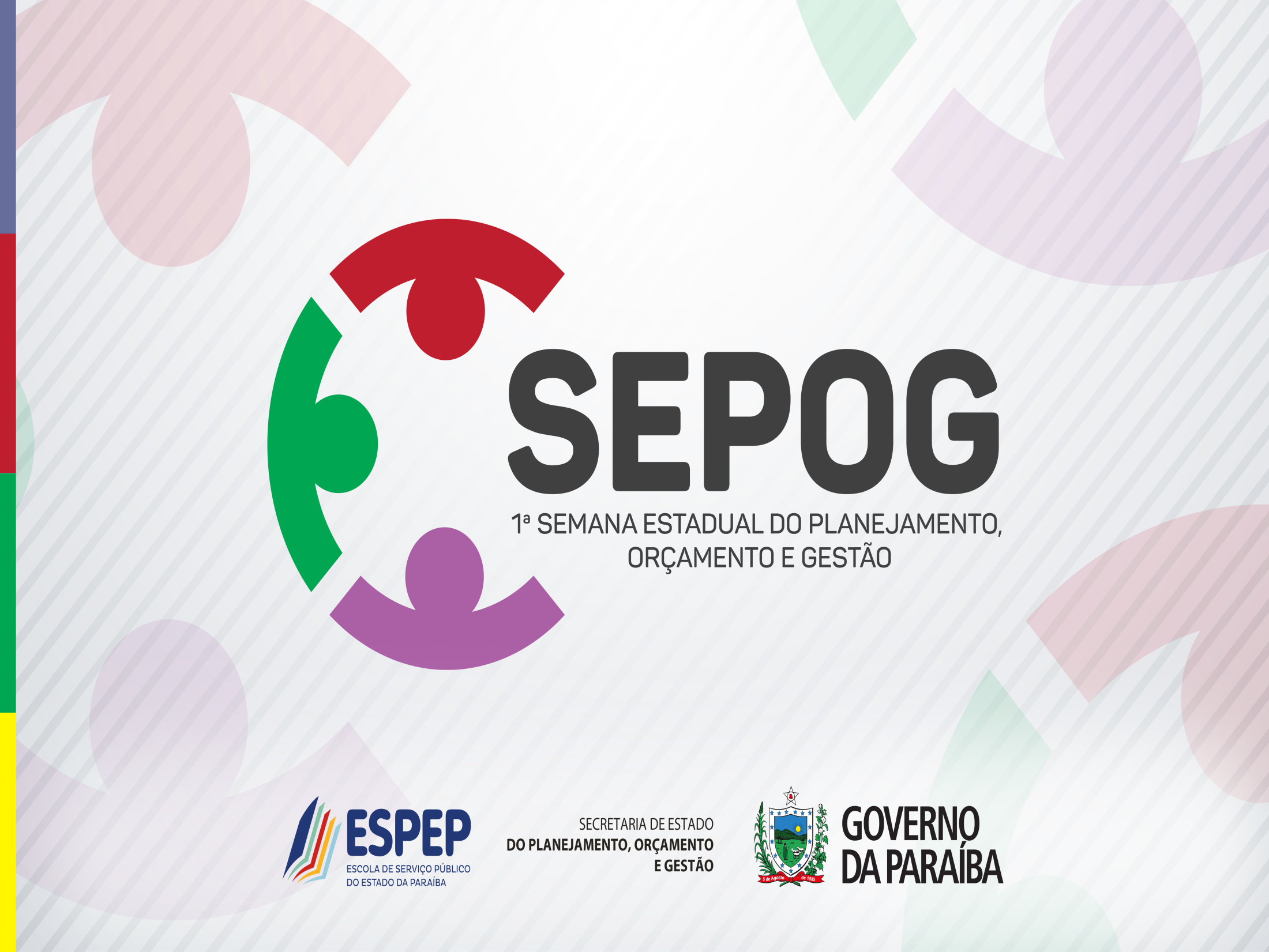 Indicadores e ODS no Monitoramento das Políticas Públicas
Simone Ana Olimpio – Gerente Executiva
Ariosvaldo dos Anjos Aguiar – Gerente Operacional
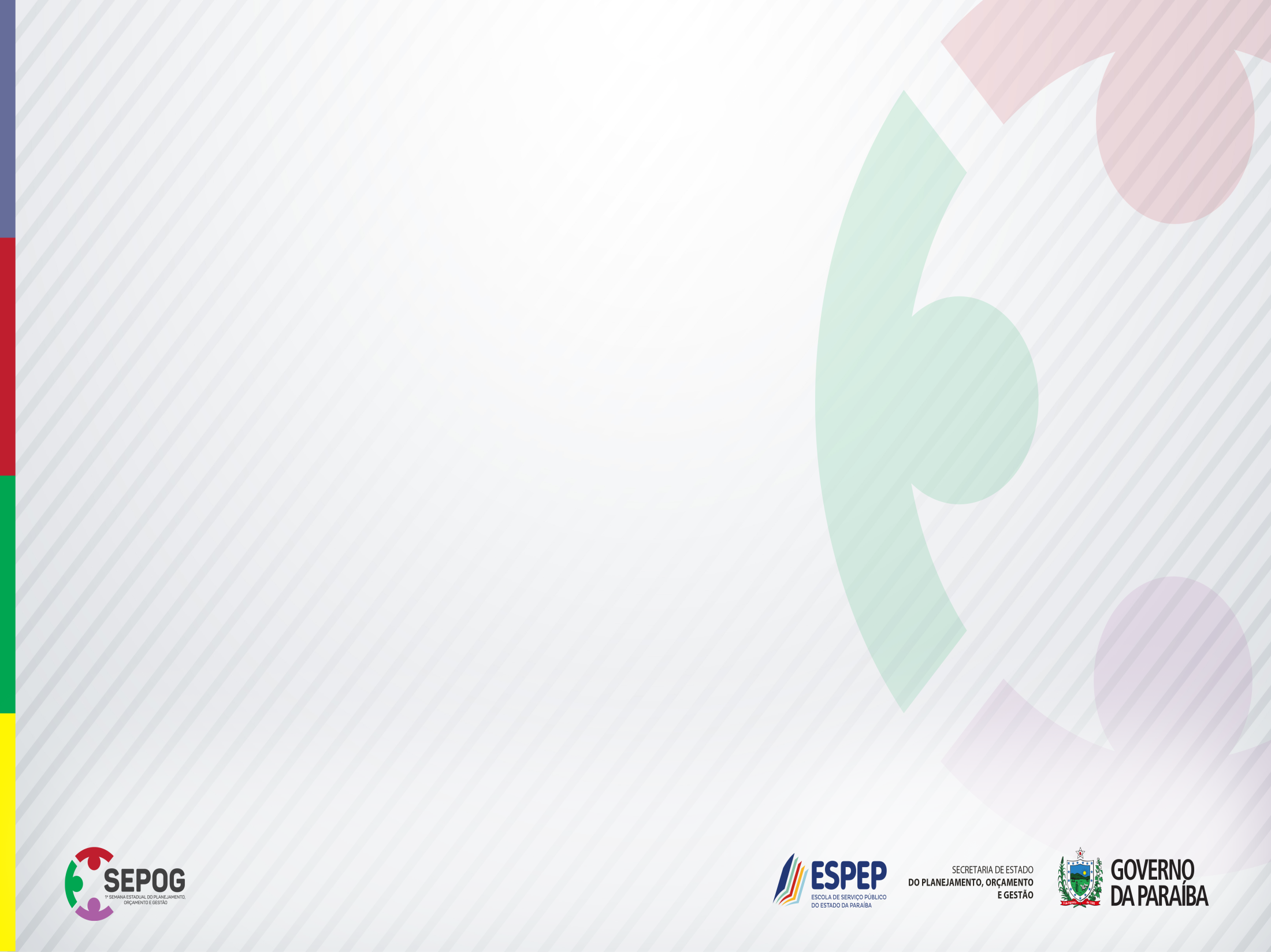 Gerência Executiva de Desenvolvimento Municipal e Regional (GEDMR)
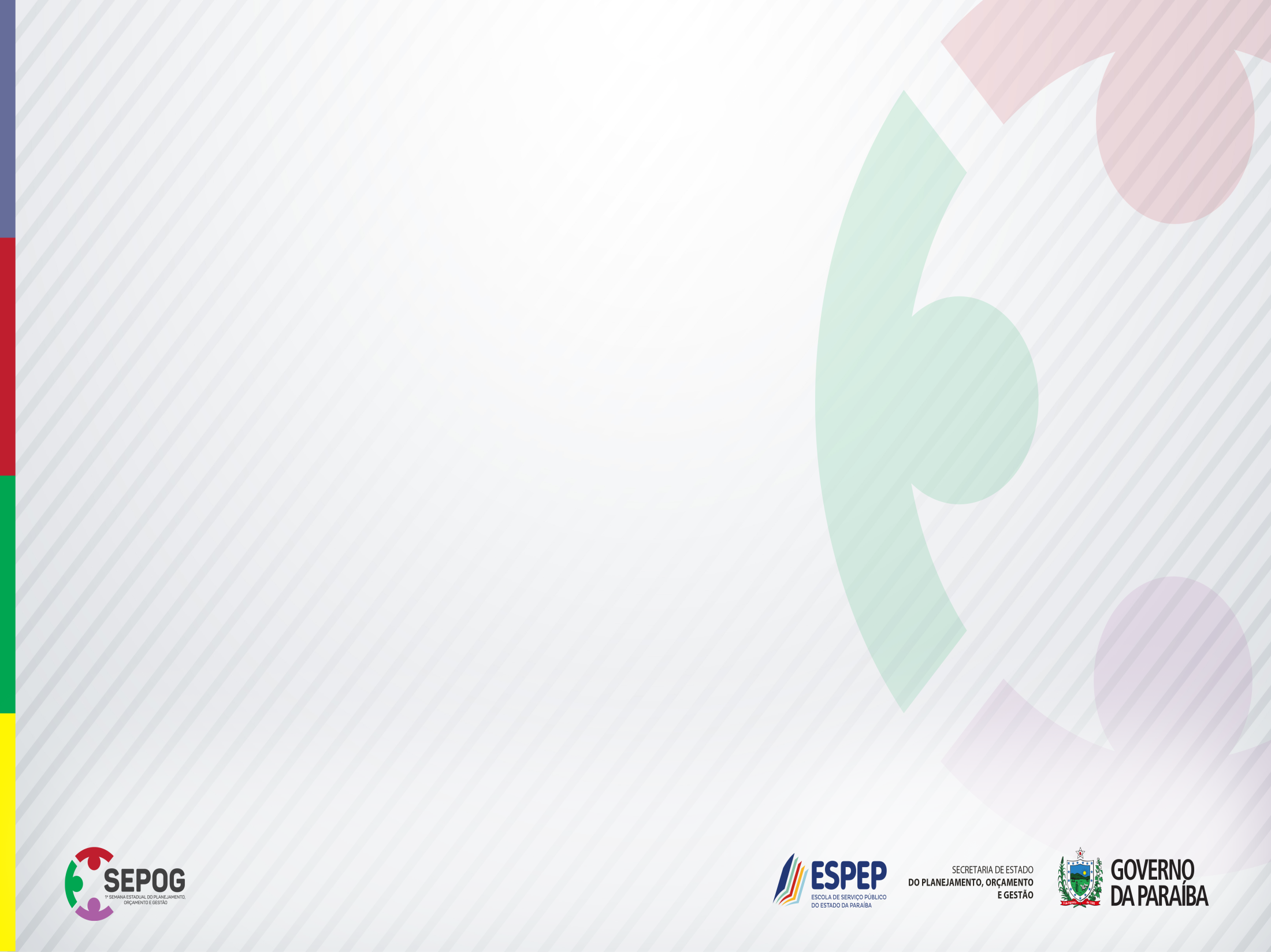 GEDMREquipe ( 9 técnicos)
1.Simone Ana Olimpio
2.Janayna Carvalho
3.Rosimélia Araújo
4.Ariosvaldo Aguiar
5.Maluá Munt Ribas
6.Marília Moura
7.Lívia Amorim
8.Lucilane
9.Arlete
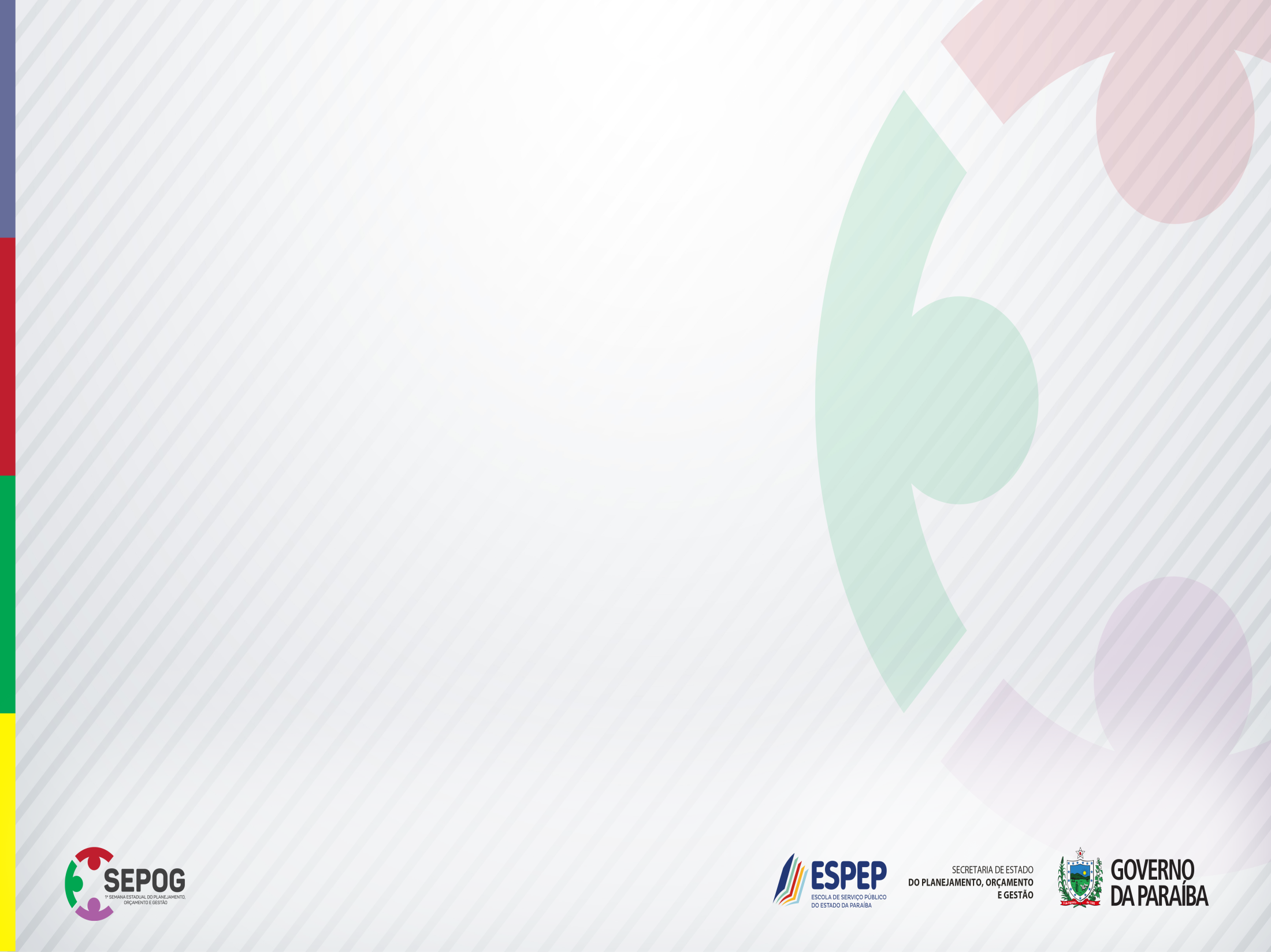 Trabalhos DesenvolvidosGEDMR
Contas Regionais – Produto Interno Bruto do Estado da Paraíba (GEDMR/IBGE)
Produto Interno Bruto dos Municípios (GEDMR/IBGE)
Produto Interno Bruto Preliminar (GEDMR/IBGE em estudo);
Produto Interno Bruto Trimestral (em estudo (GEDMR);
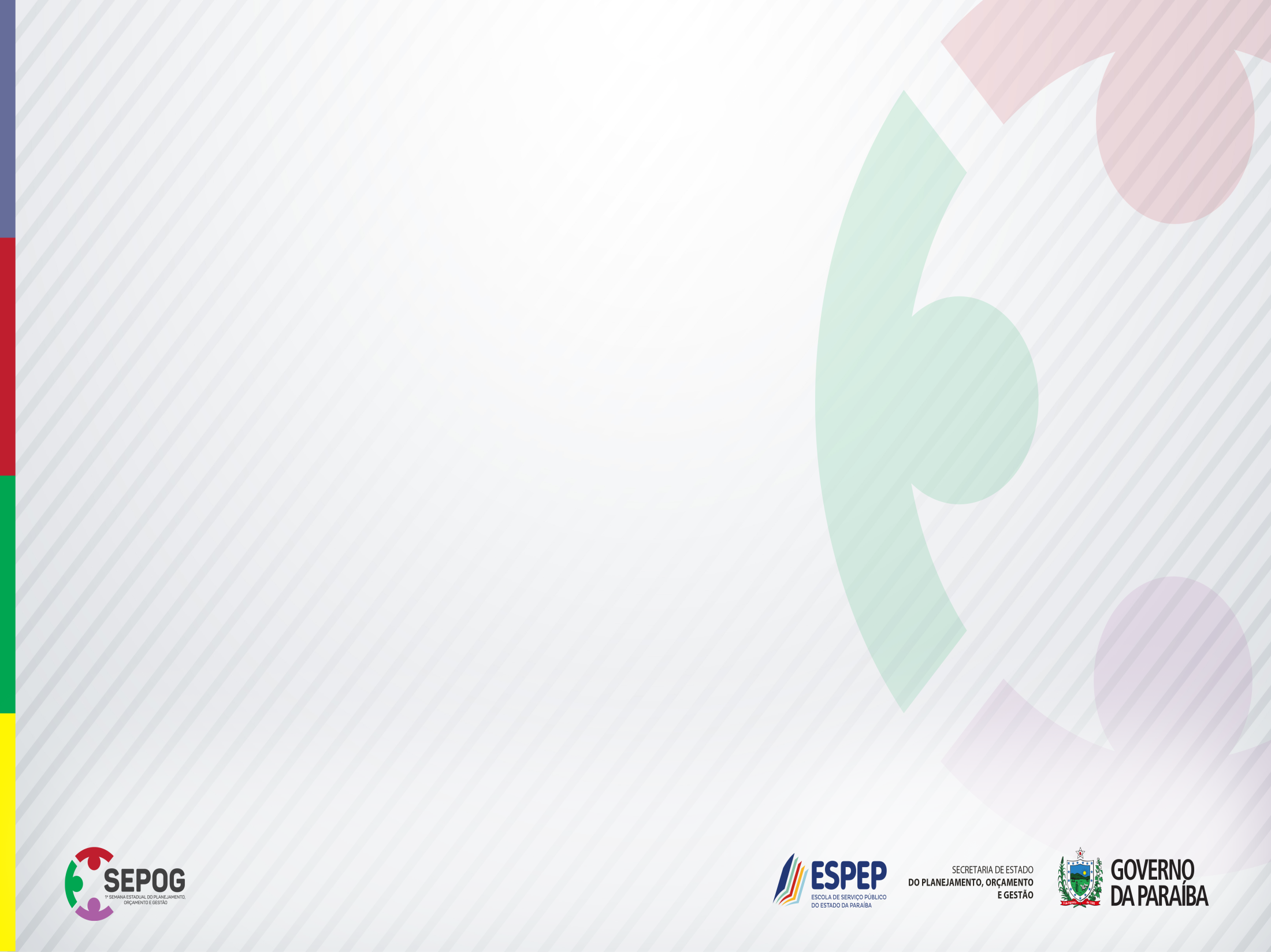 Trabalhos DesenvolvidosGEDMR
Boletim Socioeconômico (36 indicadores);
Notas Técnicas (PIB, CAGED e etc.);
Parceria Órgãos/Instituições;
Banco de Informações;
Estudos demandados;
Participação no Conselho Estadual de Trabalho e Emprego;
Participação do Conselho Estadual da Pessoa com Deficiência.
Apoio à Diretoria.
Ótica da Produção
R$ 64,4          (bilhões)
R$ 9,2
(bilhões)
R$ 7,7
(bilhões)
R$ 2,2
(bilhões)
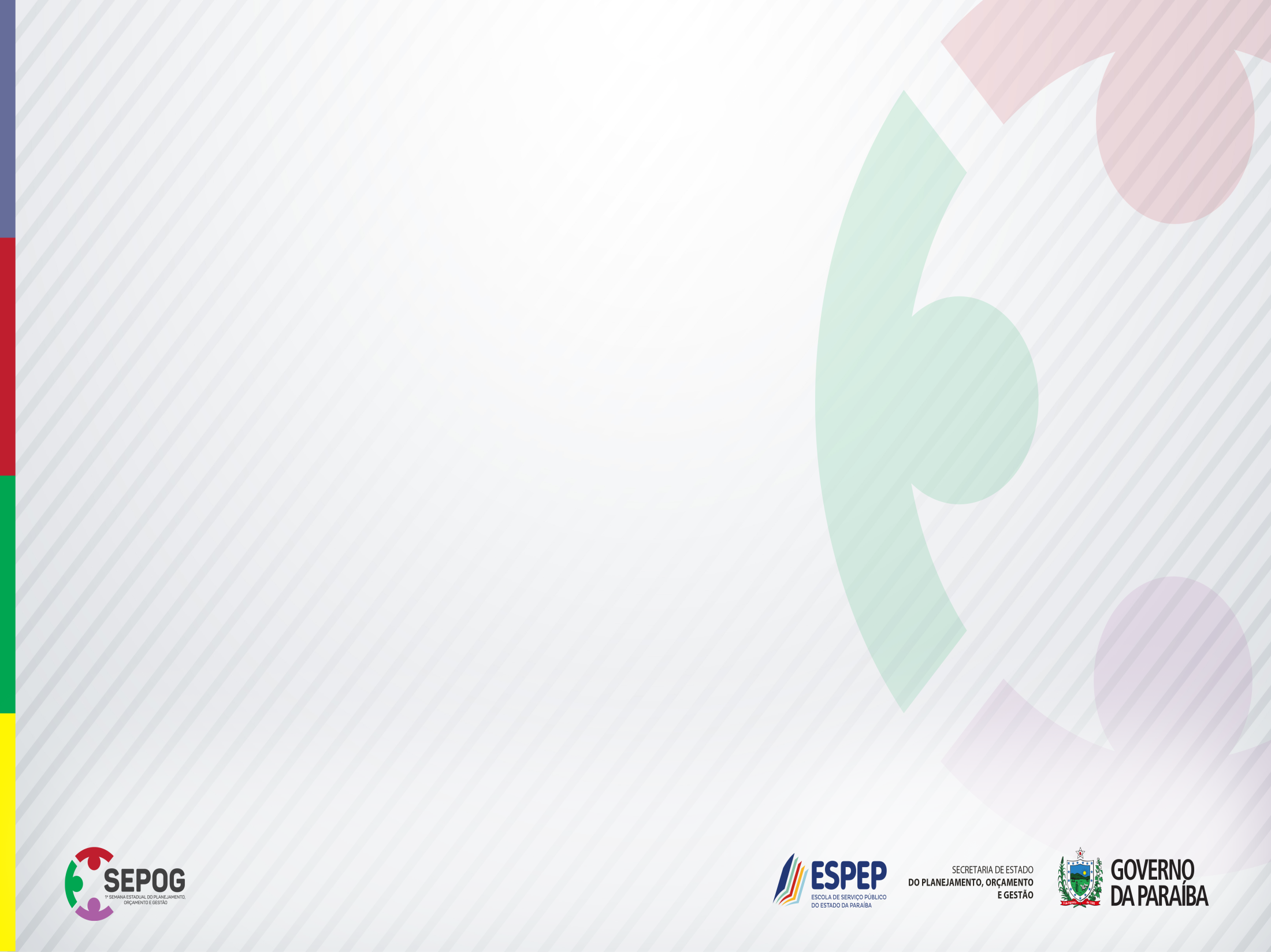 Trabalhos DesenvolvidosGEDMR
R$ 48,8
(bilhões)
R$ 19.920,00
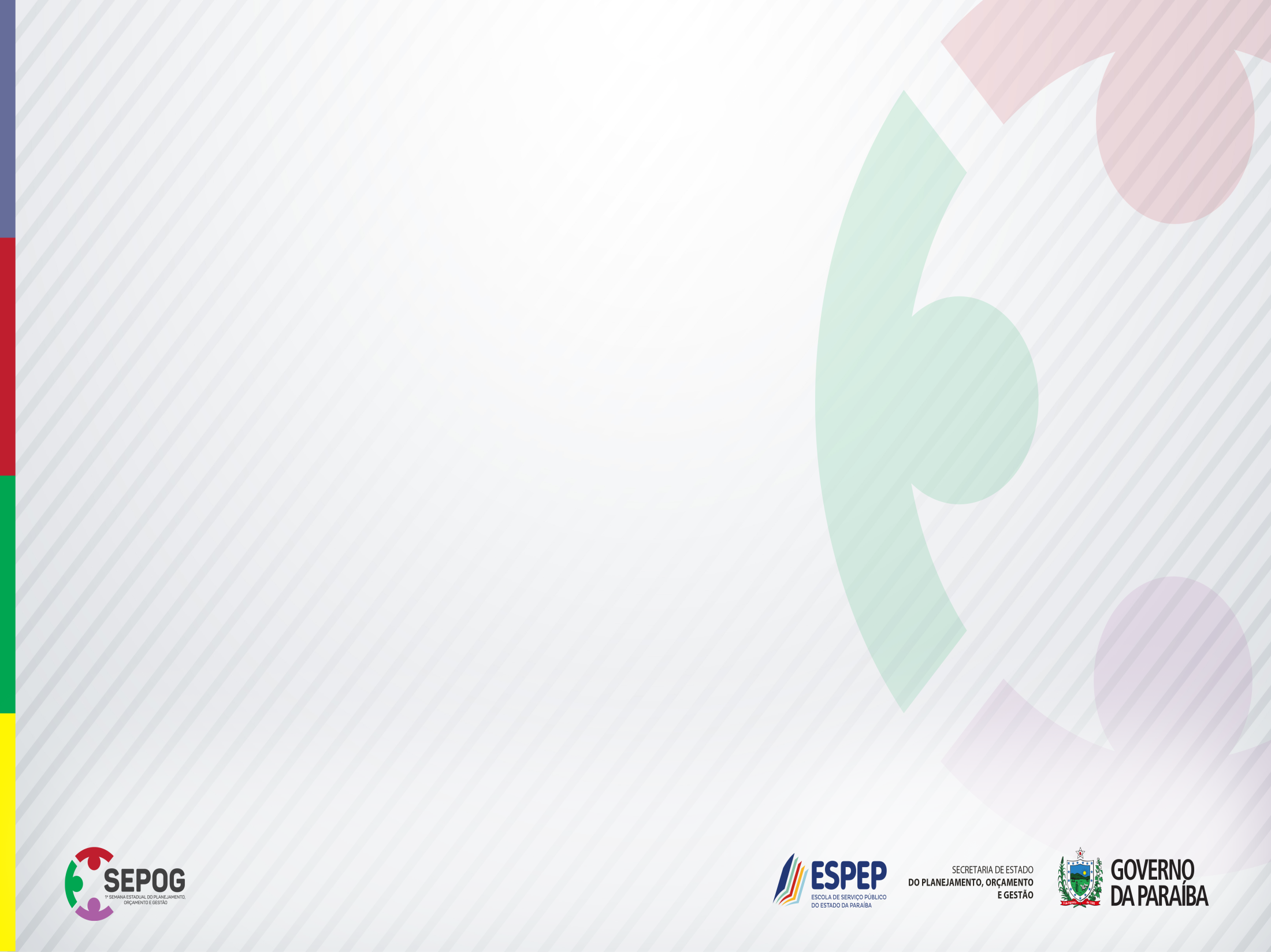 Objetivos do Desenvolvimento Sustentável - ODS
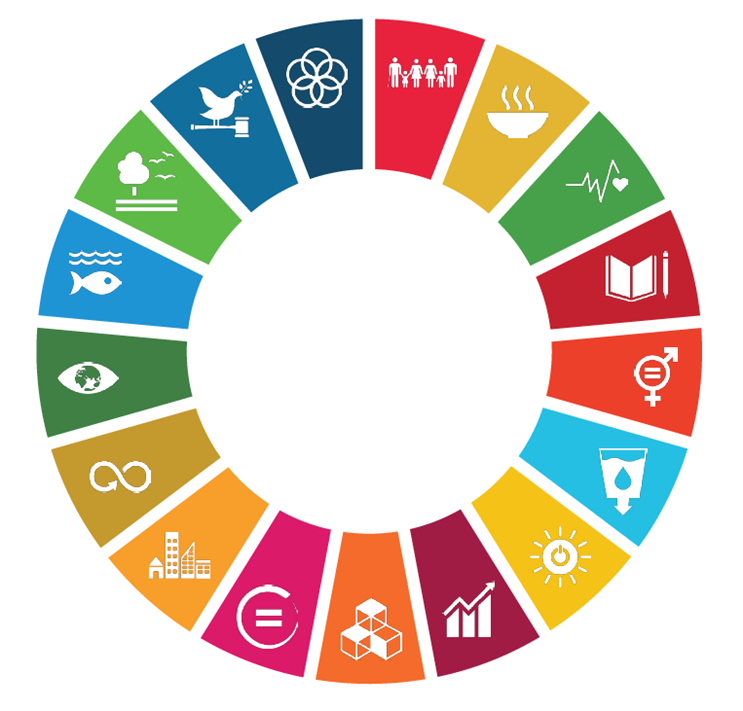 Origem
Numa Assembleia Geral das Nações Unidas, em 2015, quando 193 países adotaram os Objetivos de Desenvolvimento Sustentável. Um compromisso unânime para acabar com a probreza, para lutar pela desigualdade e injustiça, e combater as mudanças climáticas;
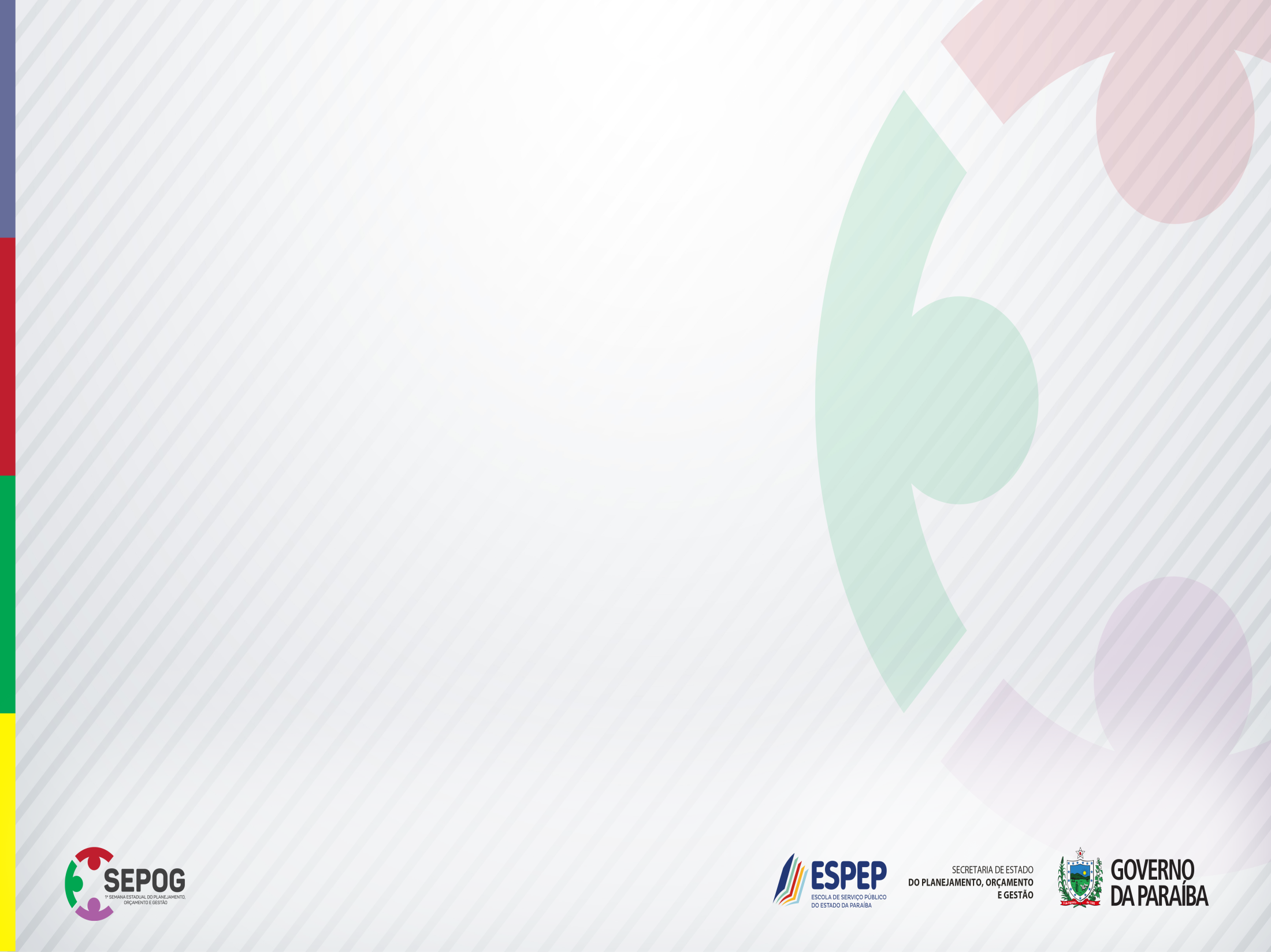 Objetivos do Desenvolvimento Sustentável - ODS
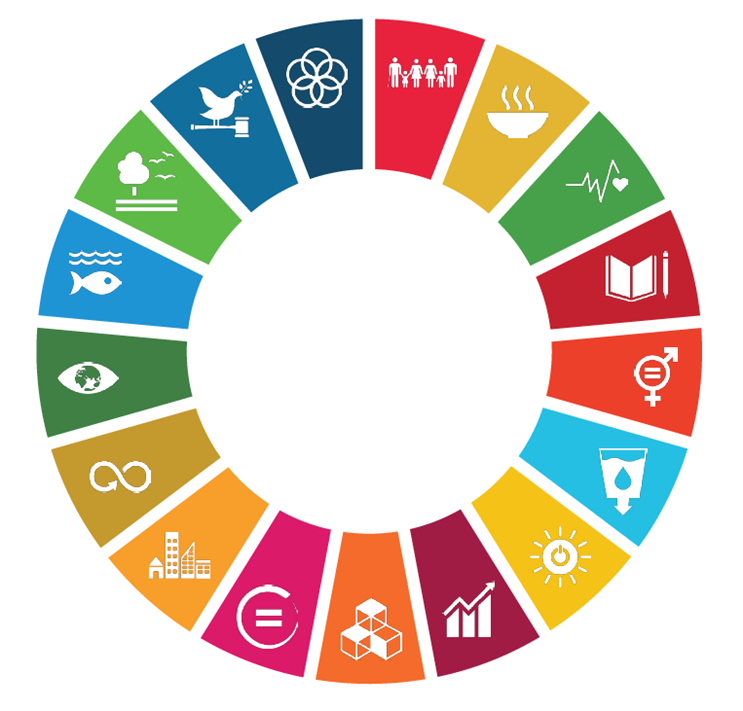 OS ODS foram desenvolvidos a partir do sucesso dos Objetivos de Desenvolvimento do Milênio (ODM) previstos para 15 anos. Criados em 2000, os ODM vigorou até 2015;
Os ODM conseguiram diminuir pela metade a extrema pobreza, alcançar uma educação igualitária para meninas e meninos, reduzir em 40% o número de novas infecções por HIV, entre muitos sucessos.
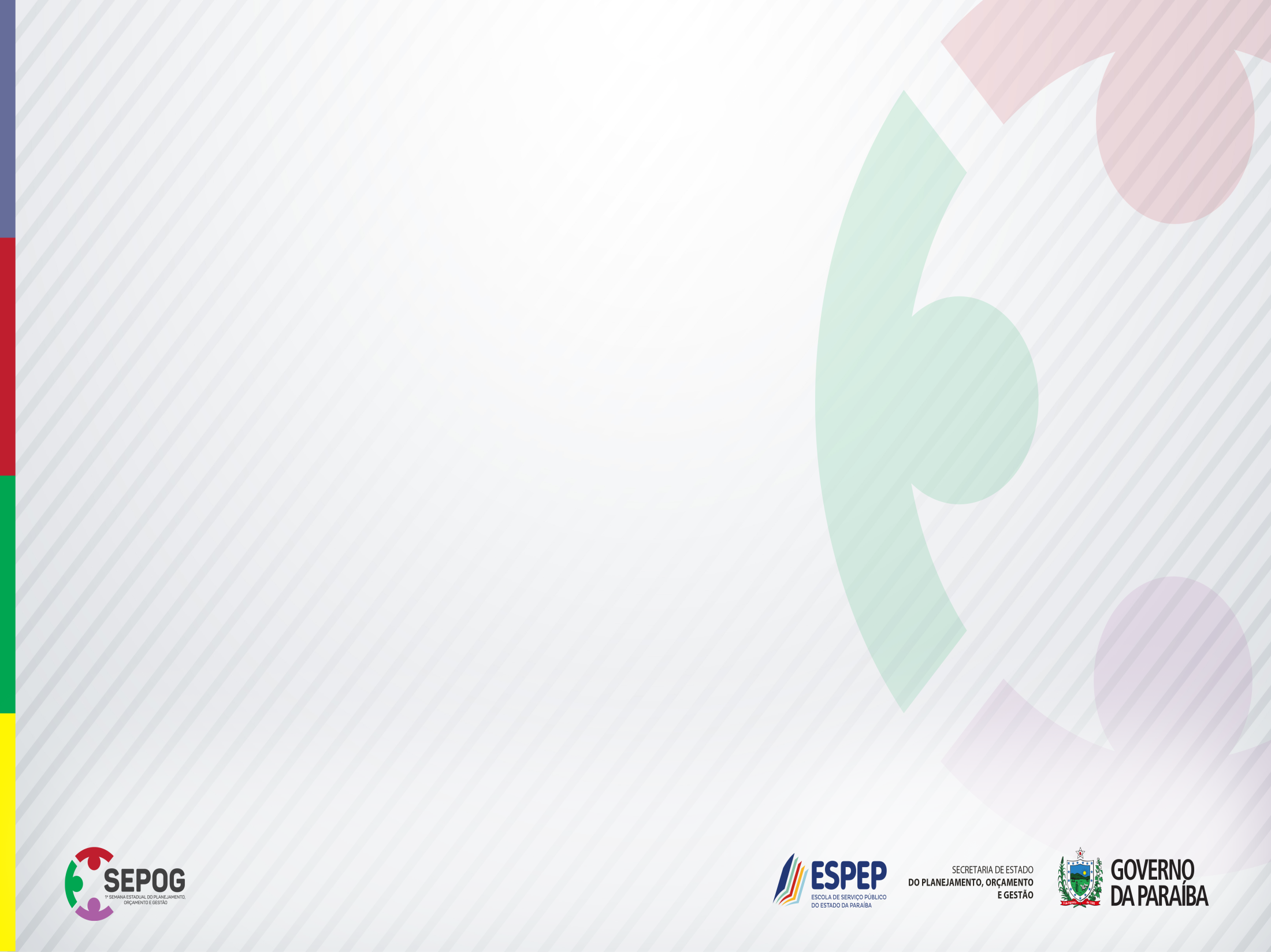 Objetivos do Desenvolvimento Sustentável - ODS
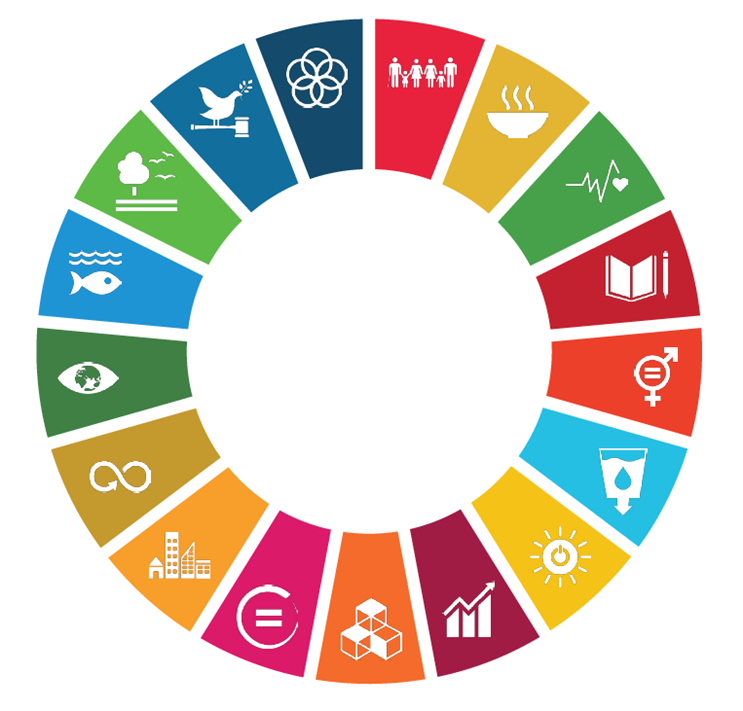 Os 17 ODS com 169 Metas são uma agenda para equilibrar a prosperidade humana com a proteção do planeta com Metas para ser alcançadas até 2030 (Agenda 2030);
Uma Agenda universal e importante para todas as Nações;
Os ODS vão além dos ODM, buscando melhorar a vida de todos em todos os lugares, criando um mundo melhor para as gerações futuras.
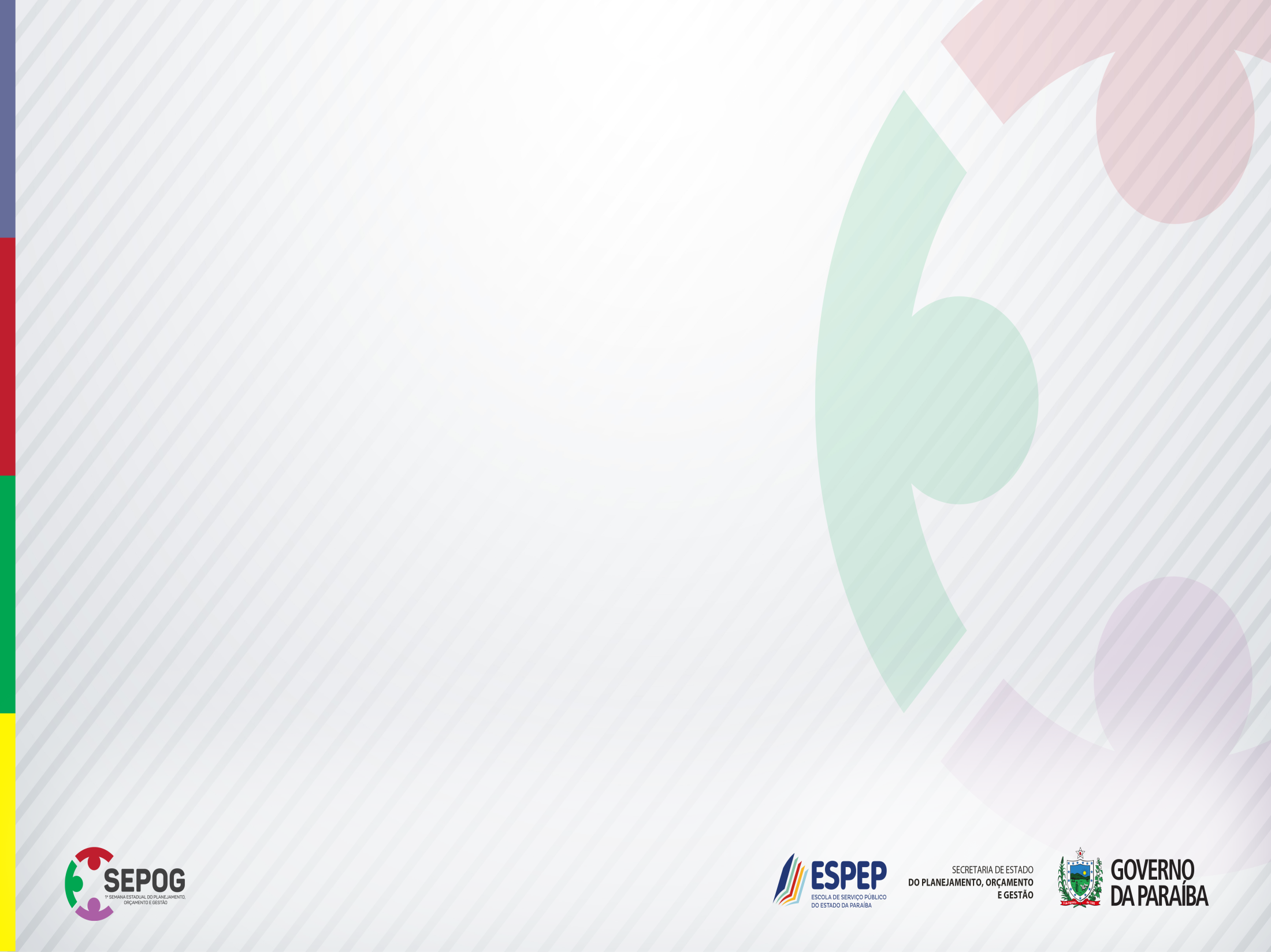 OS 17 OBJETIVOS DO DESENVOLVIMENTO SUSTENTÁVEL SÃO:
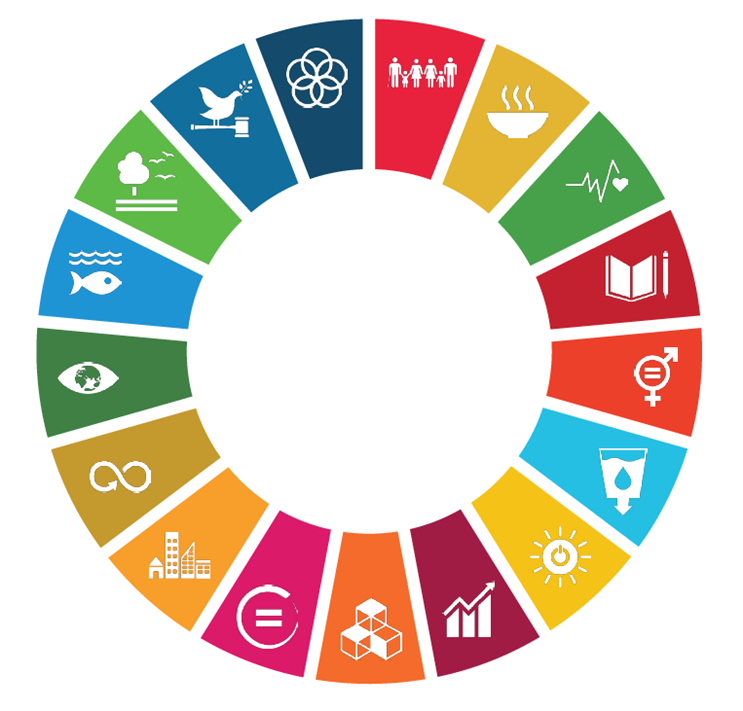 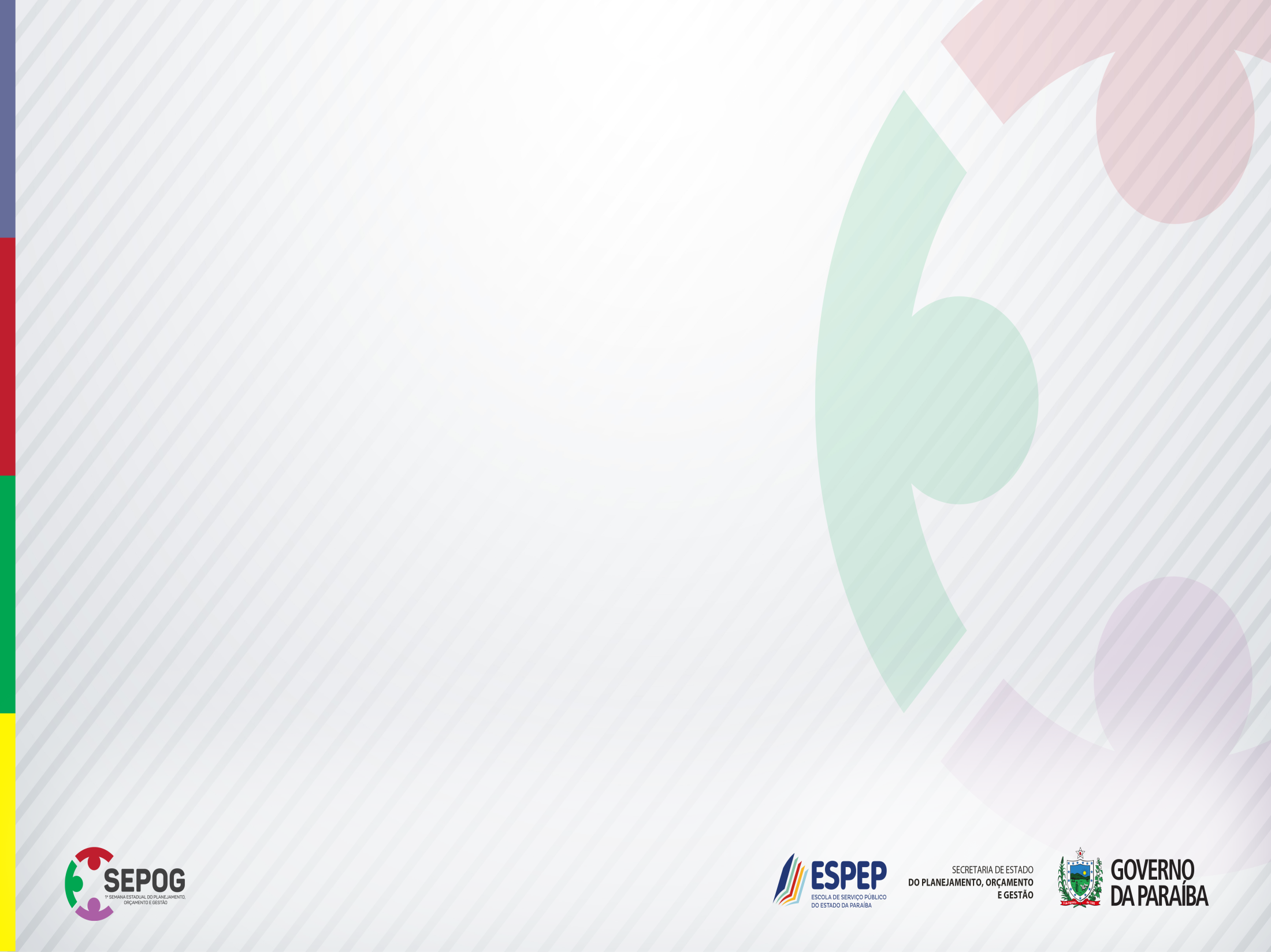 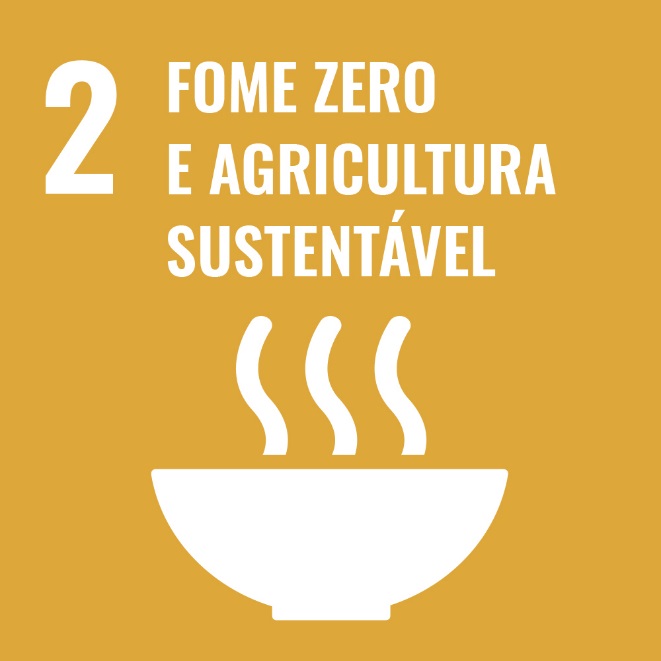 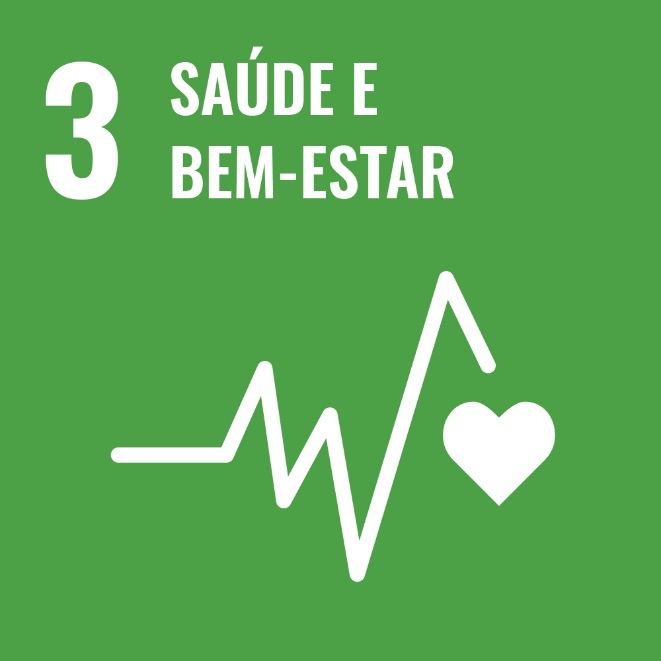 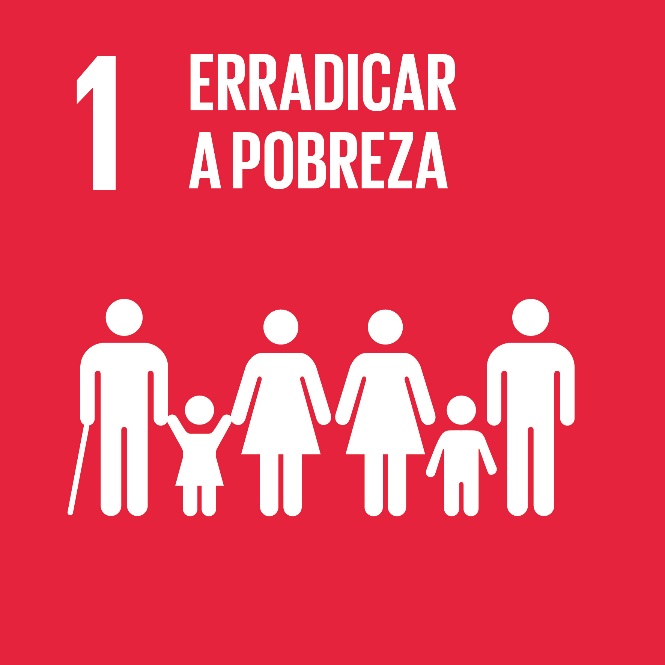 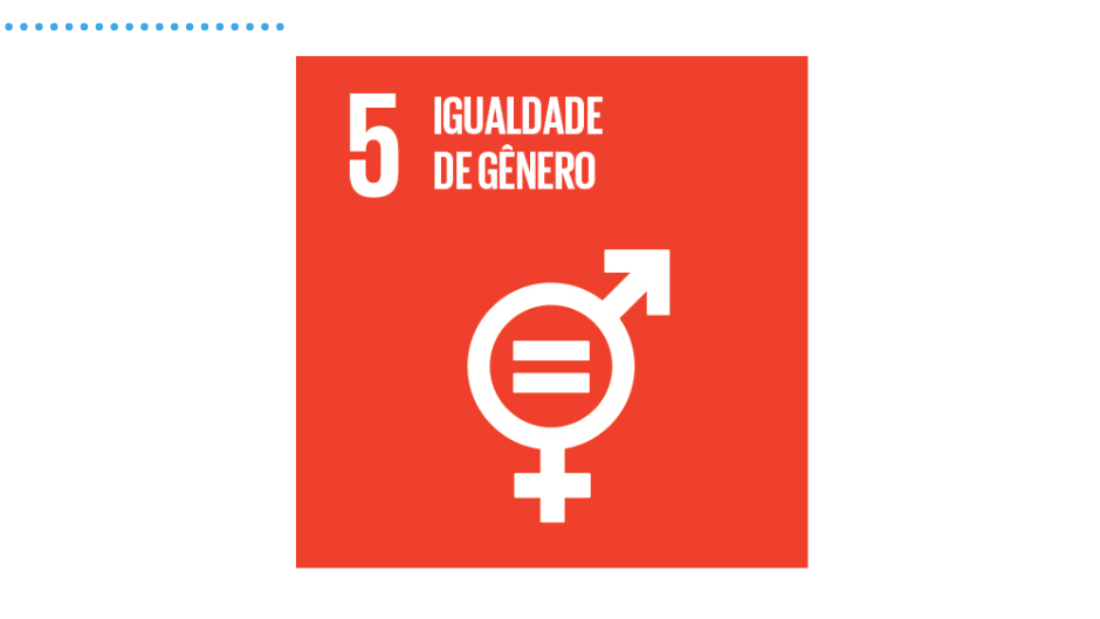 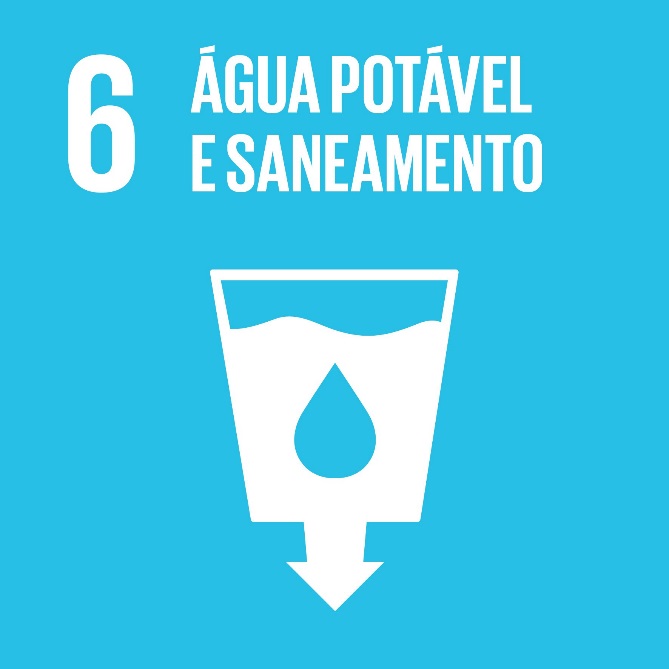 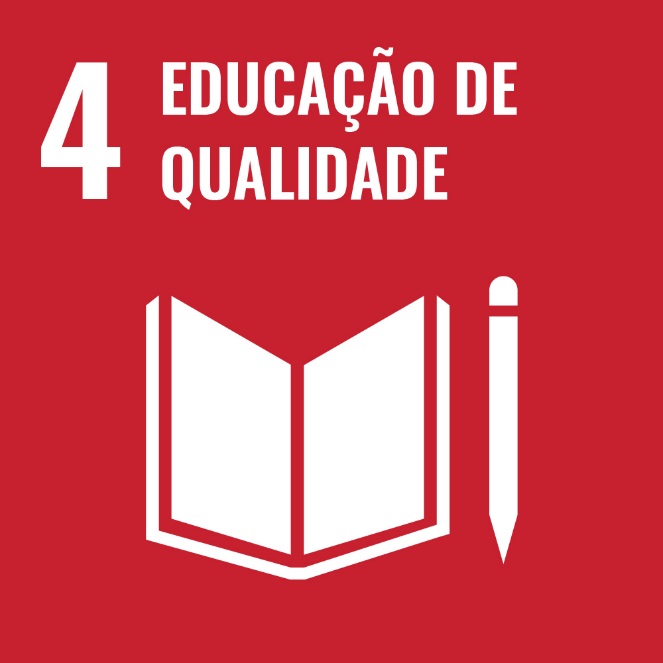 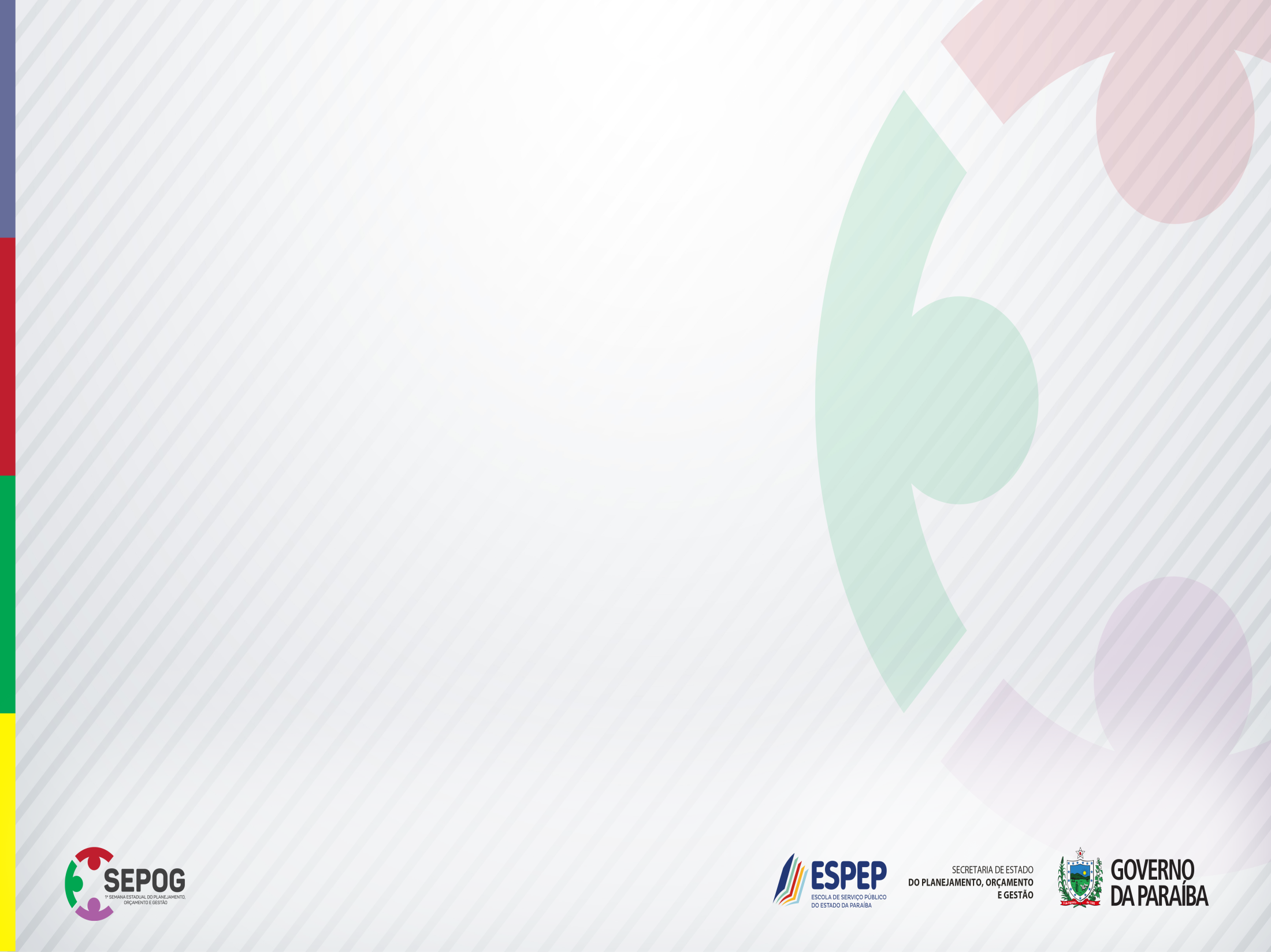 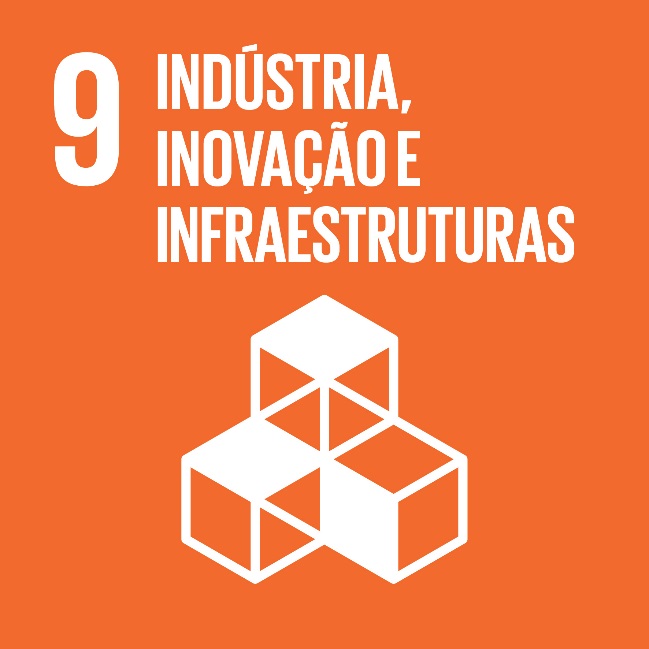 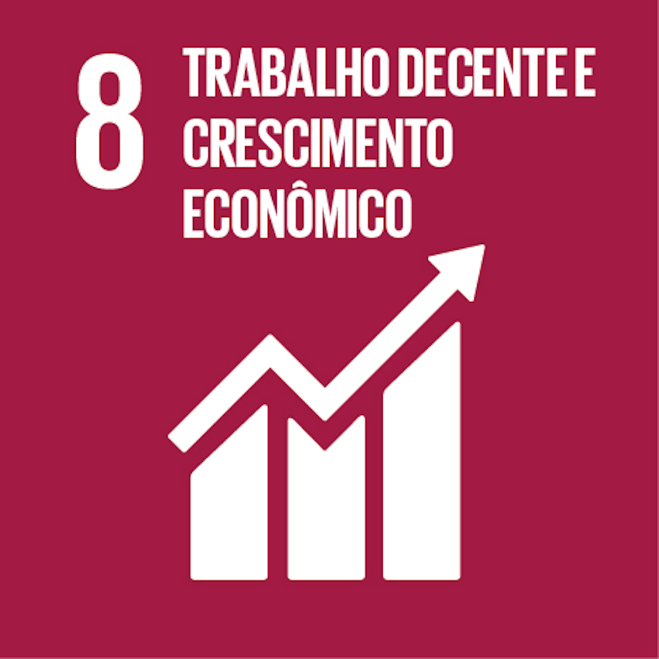 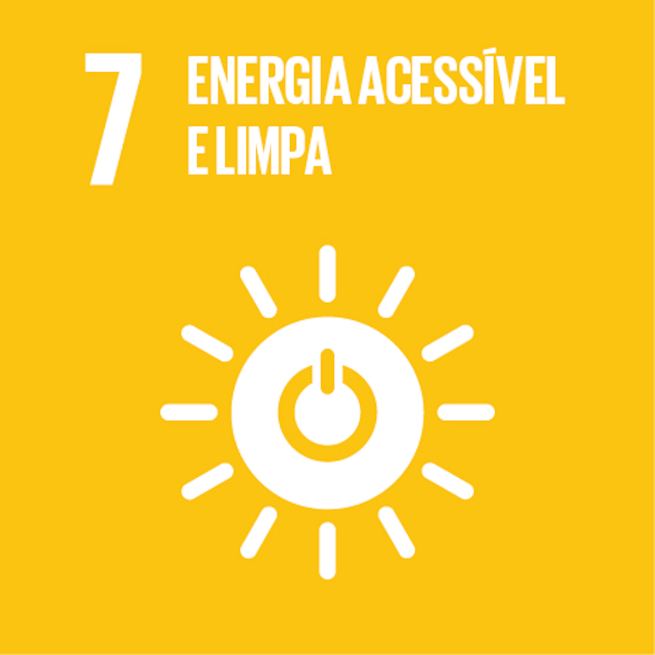 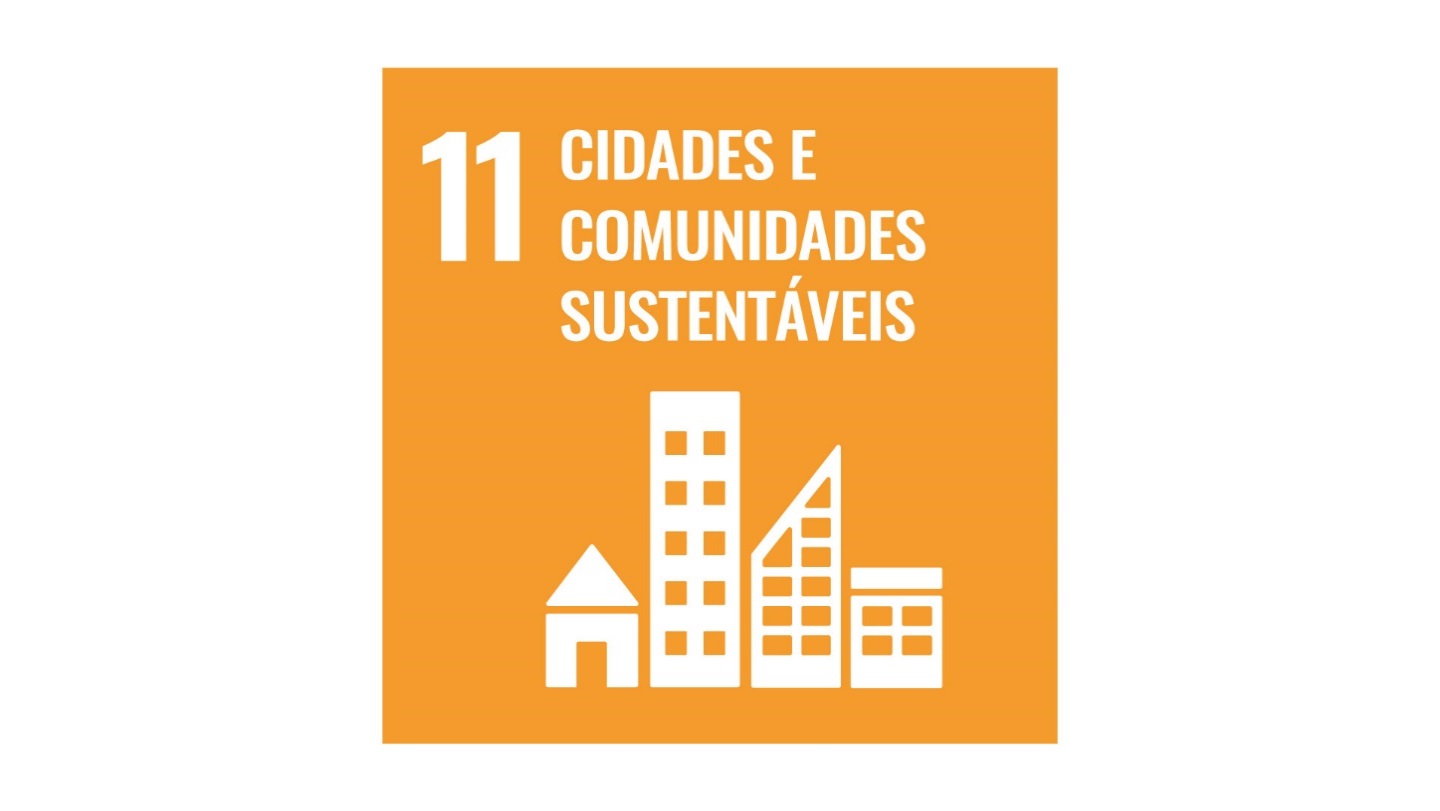 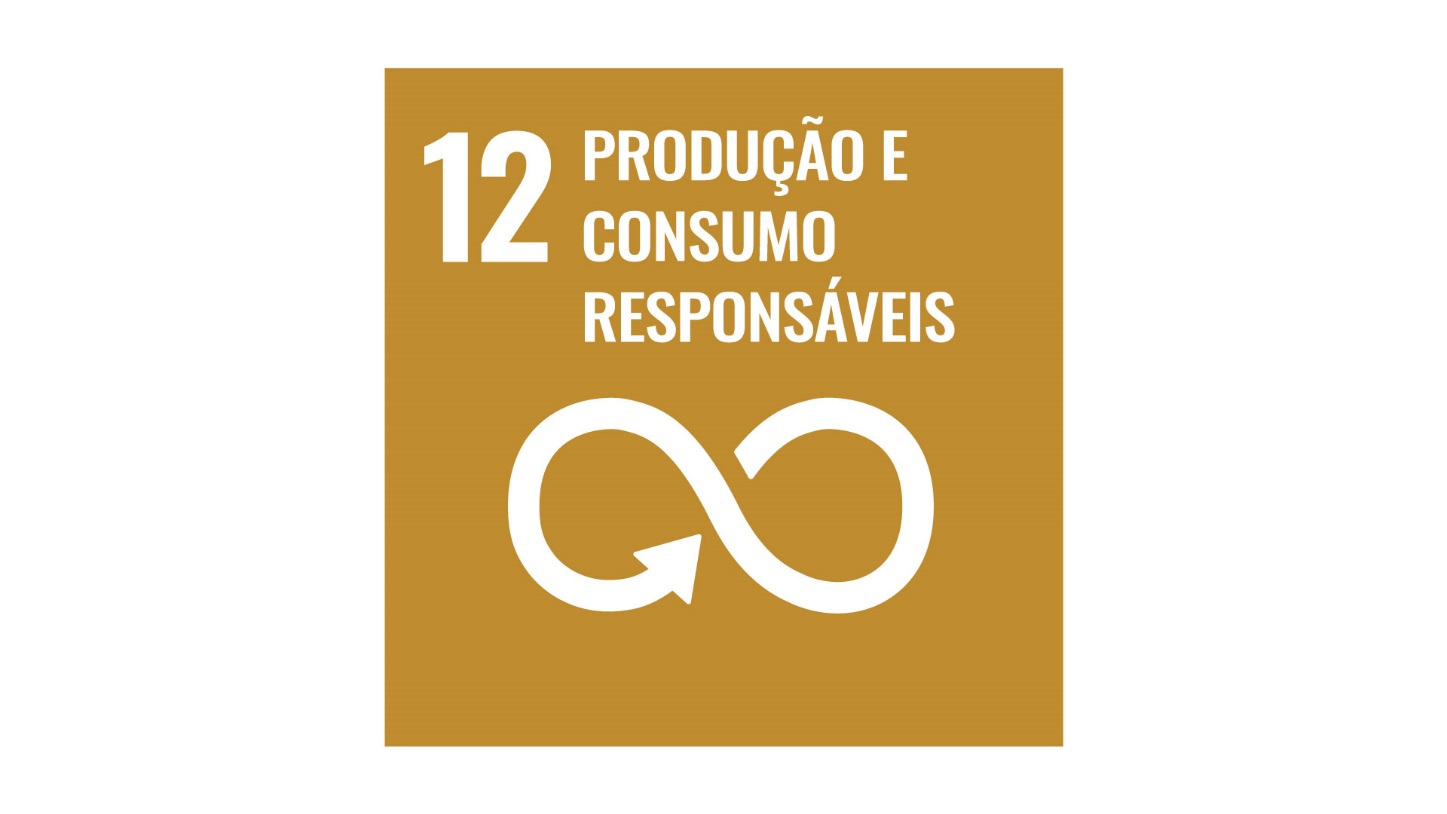 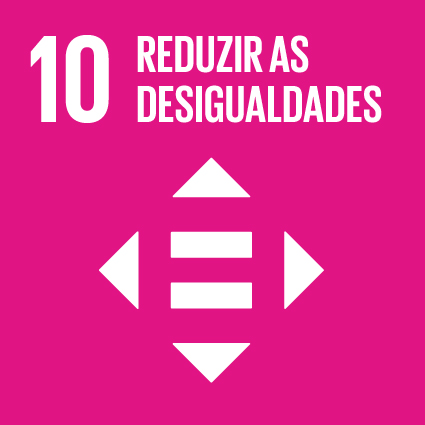 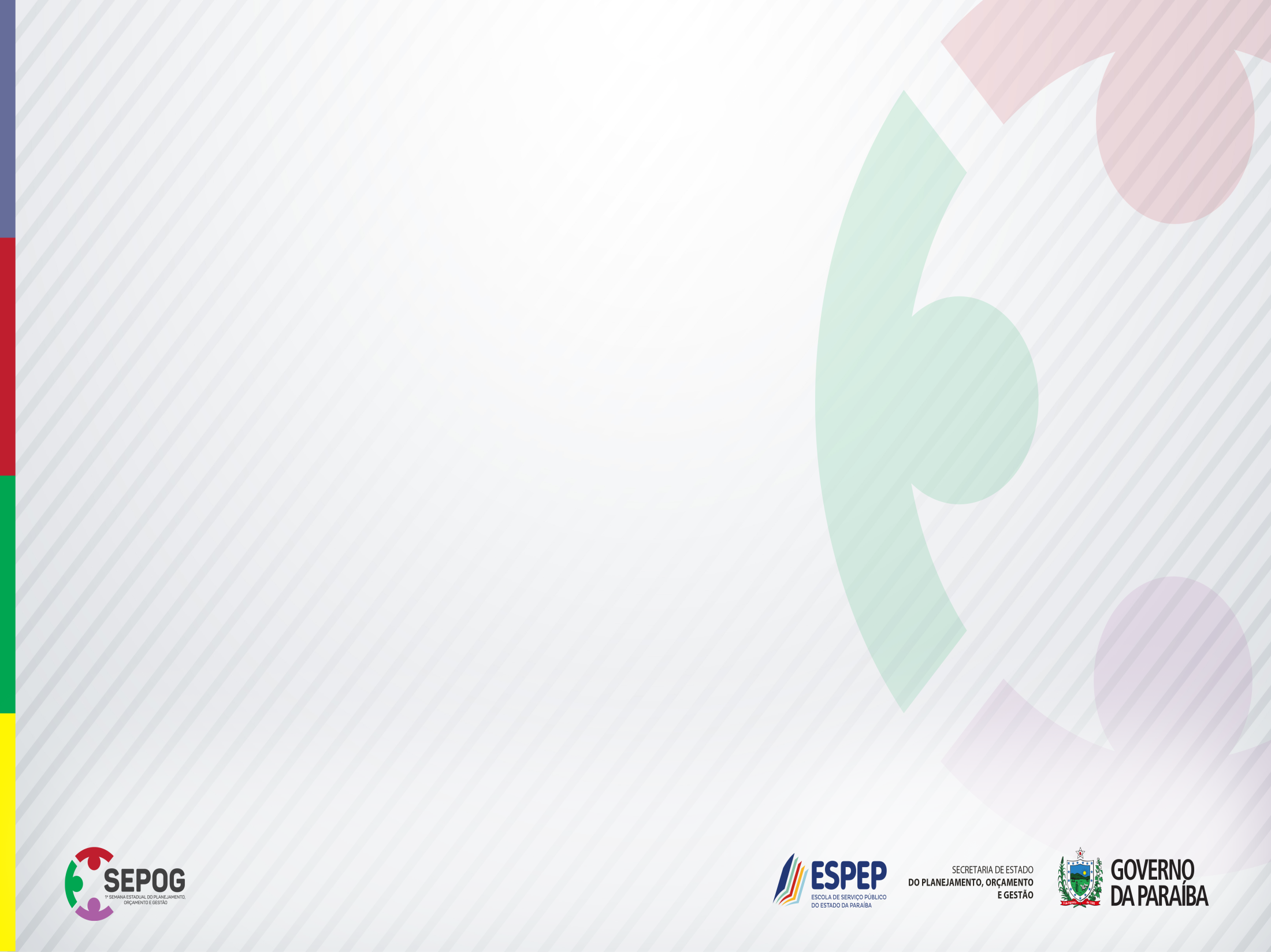 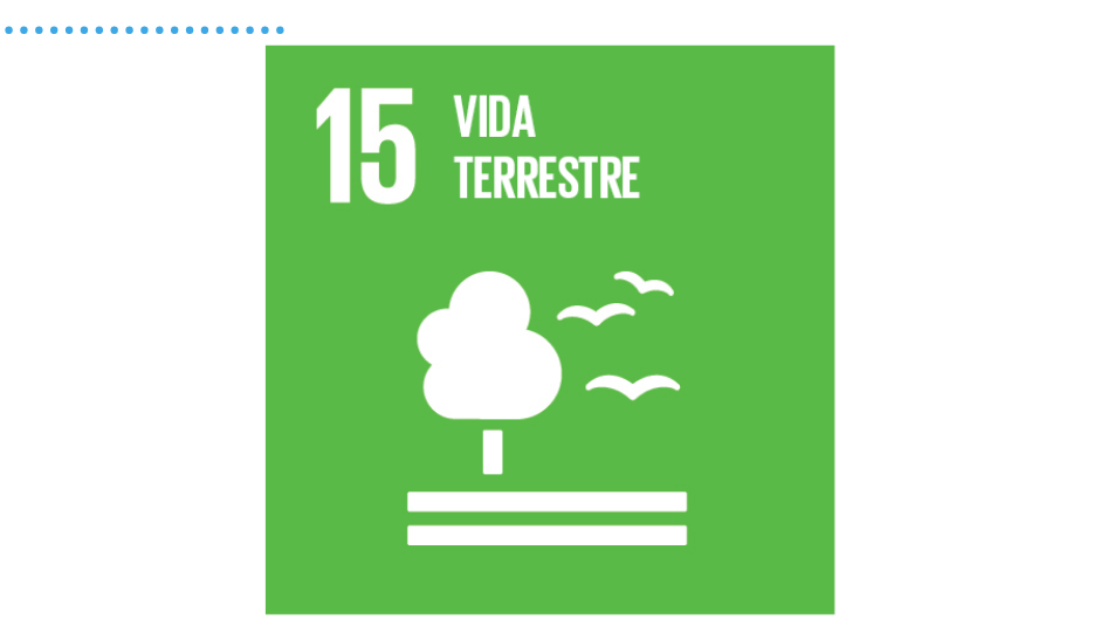 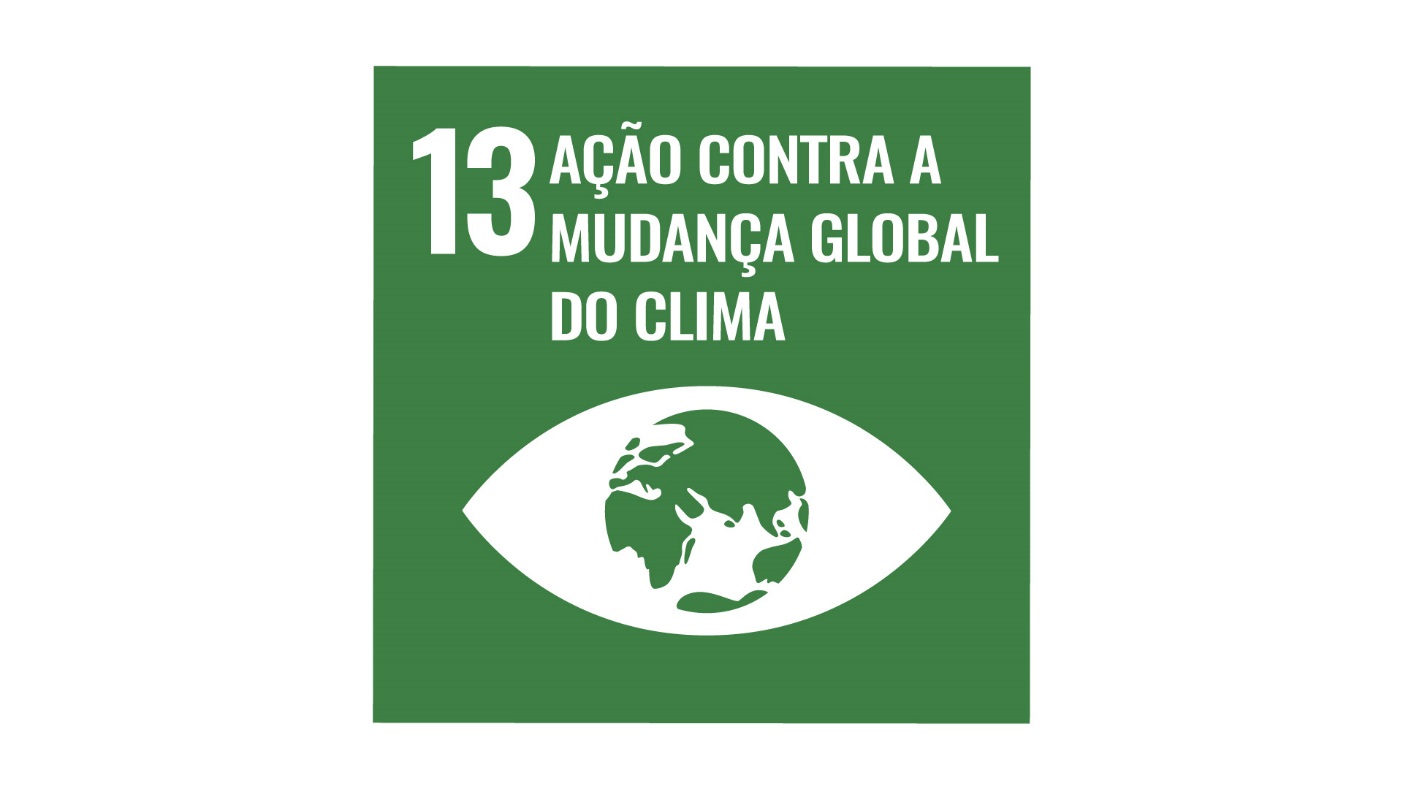 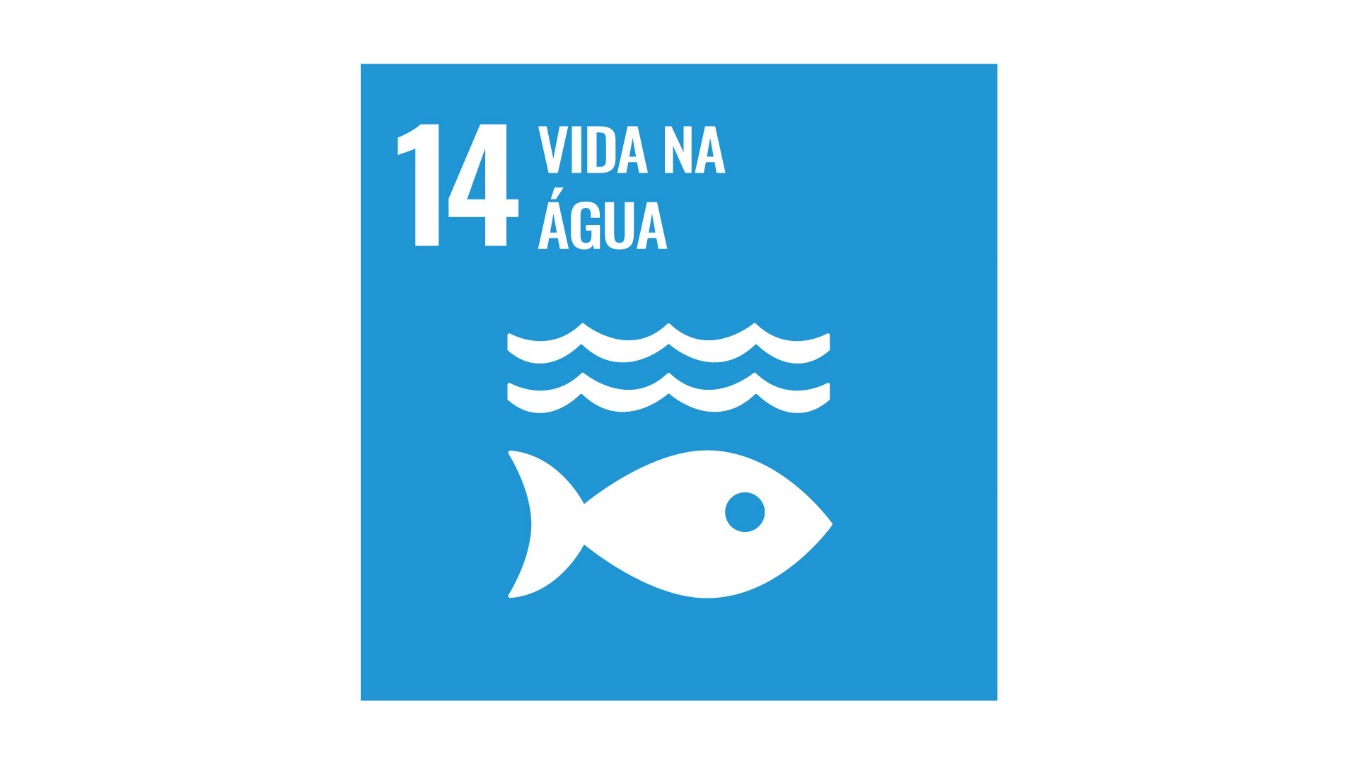 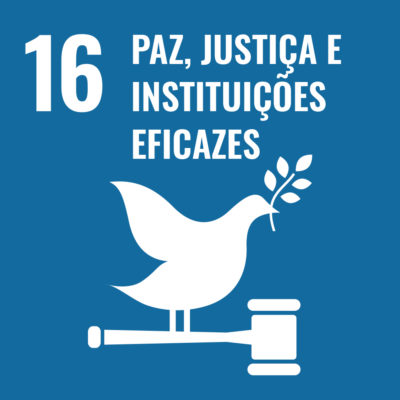 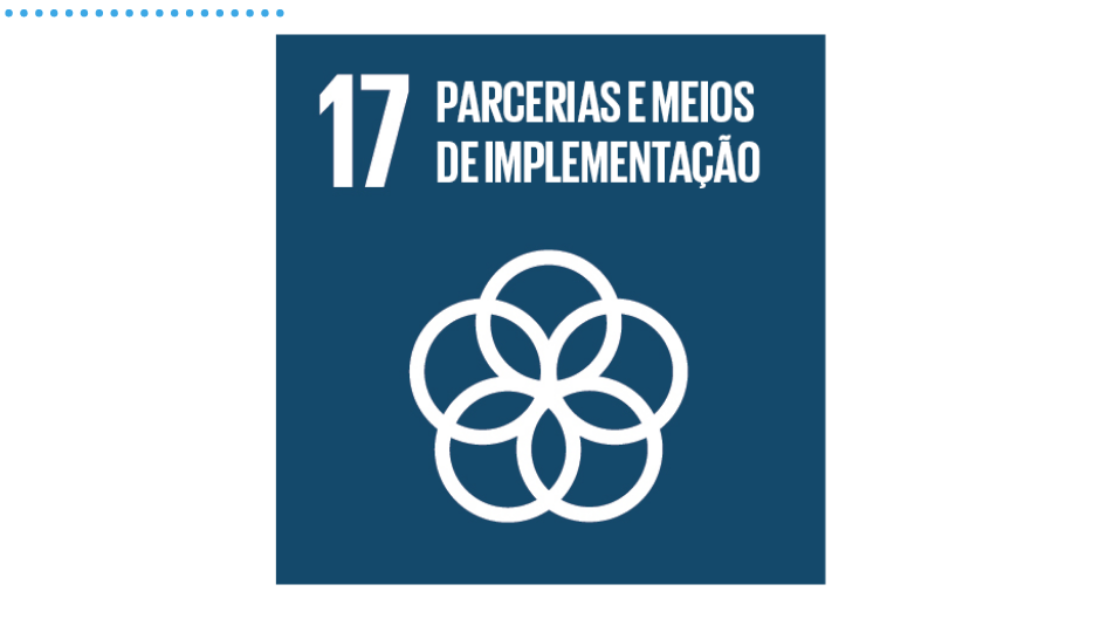 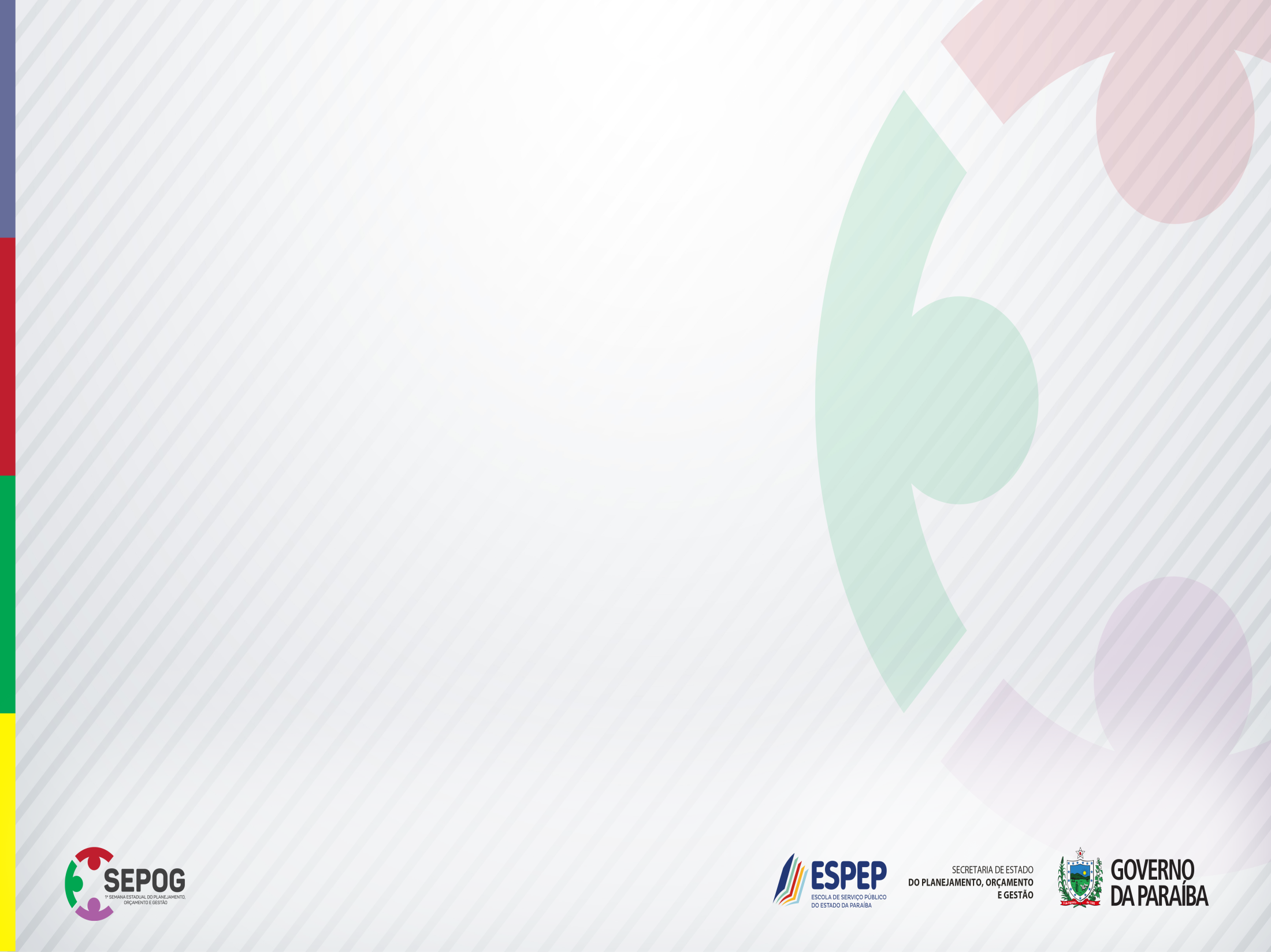 ODS - Objetivo
Exemplo: Educação
        Objetivo                                              ODS
Assegurar a educação inclusiva e equitativa e de qualidade, e promover oportunidades de aprendizagem ao longo da vida para todos
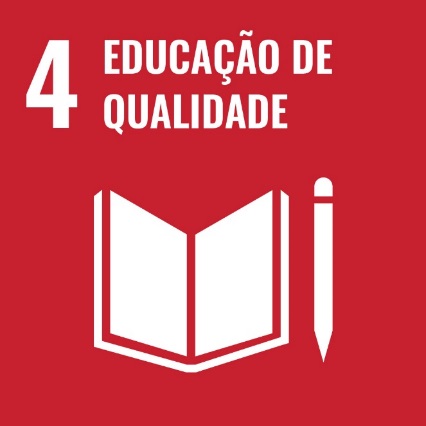 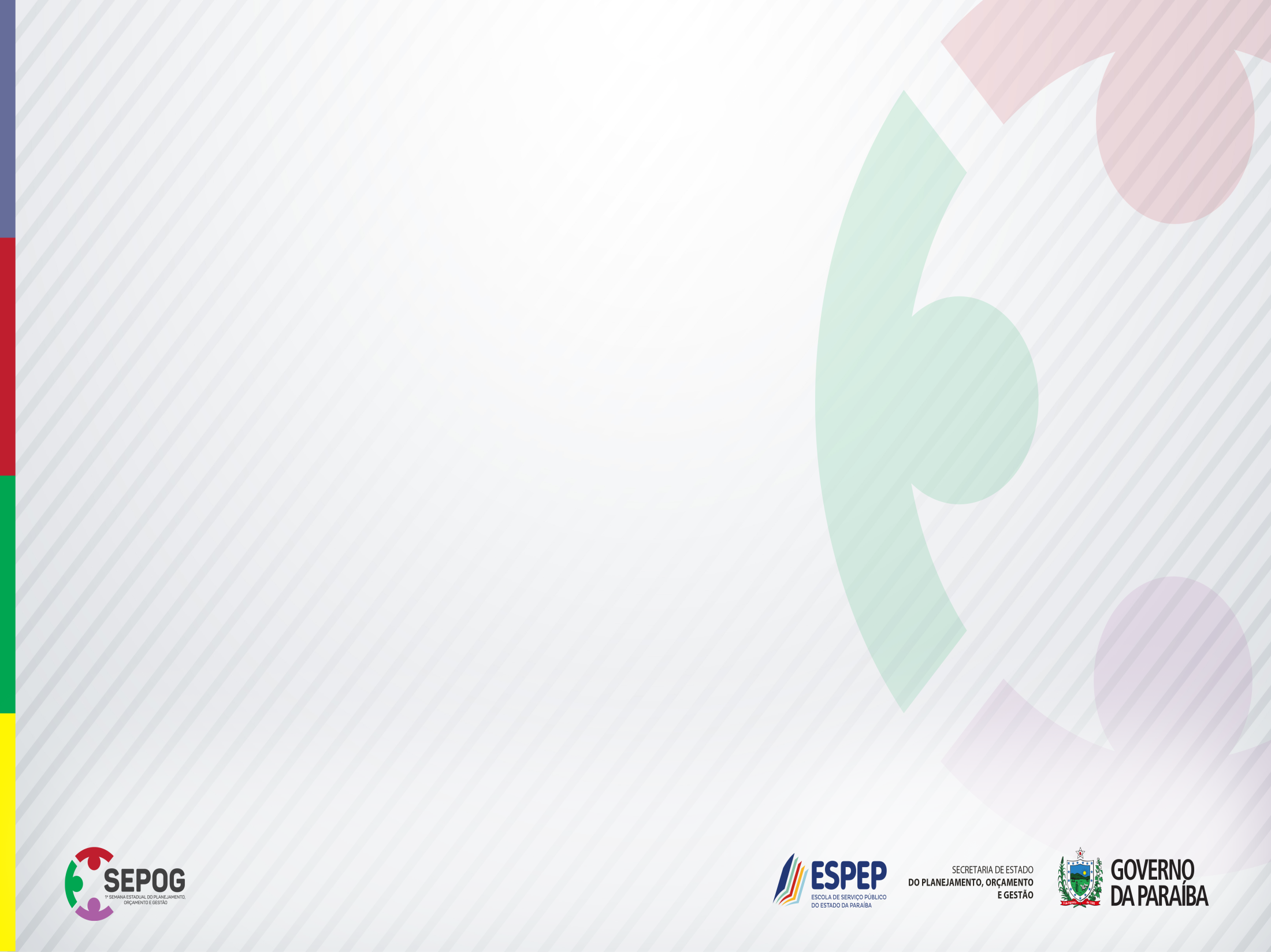 ODS – Meta e Indicador
Exemplo: Educação
        Meta                                         Indicadores
Percentual da população de determinado grupo etário que atingiu pelo menos o nível mínimo de proficiência em (a) leitura e escrita e (b) matemática, por sexo
Até 2030, garantir que todos os jovens e adultos estejam alfabetizados, tendo adquirido os conhecimentos básicos em leitura, escrita e matemática
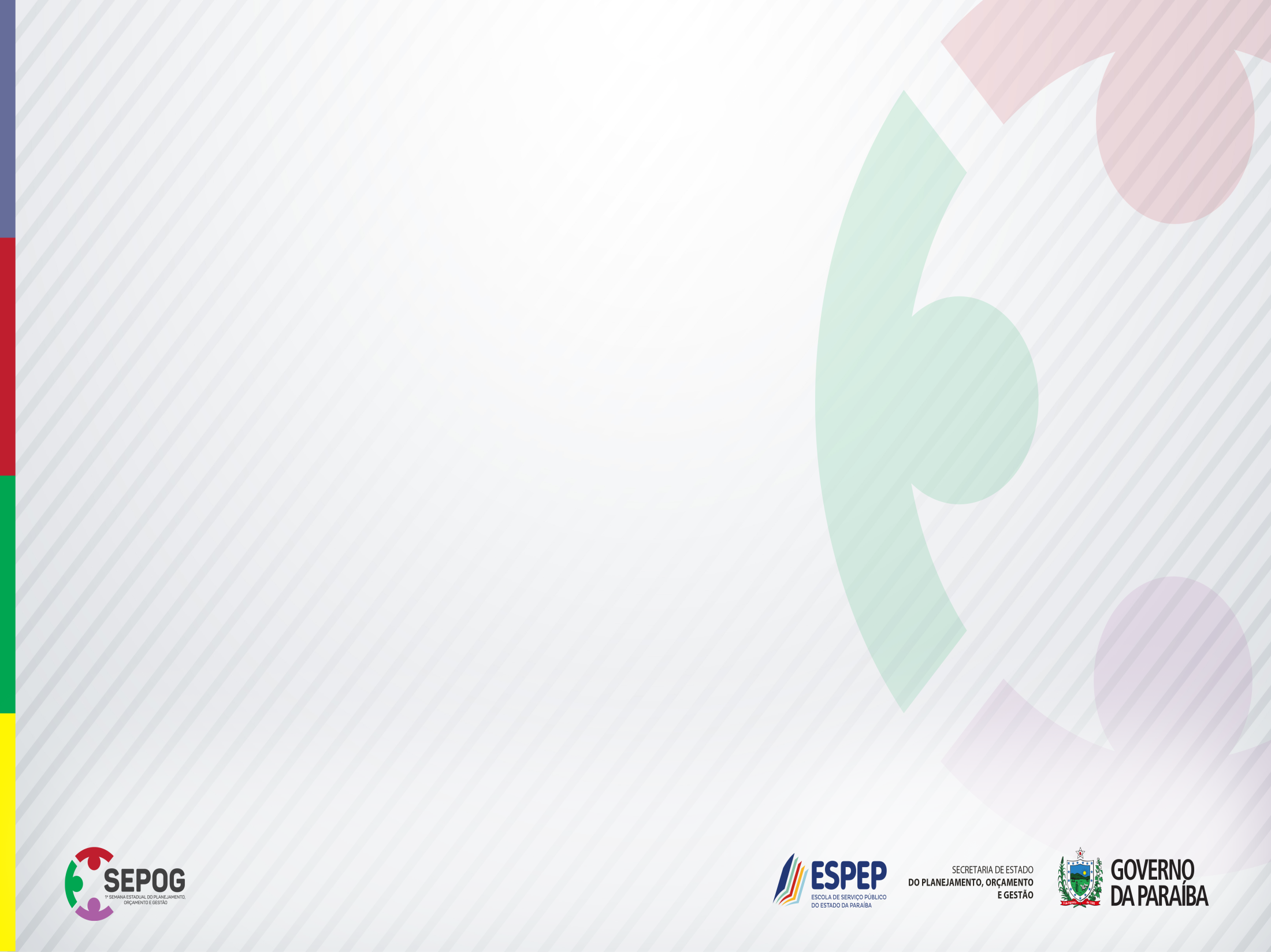 ODS - Objetivo
Exemplo: Saúde
        Objetivo                                              ODS
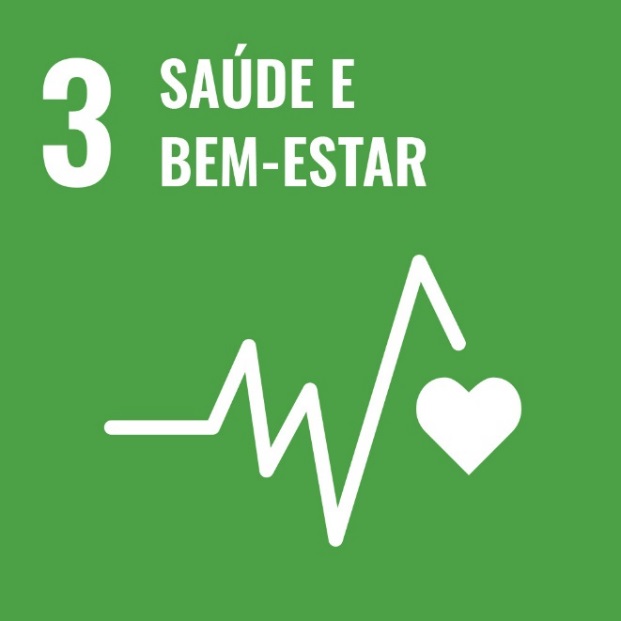 Assegurar uma vida saudável e promover o bem-estar para todos, em todas as idades
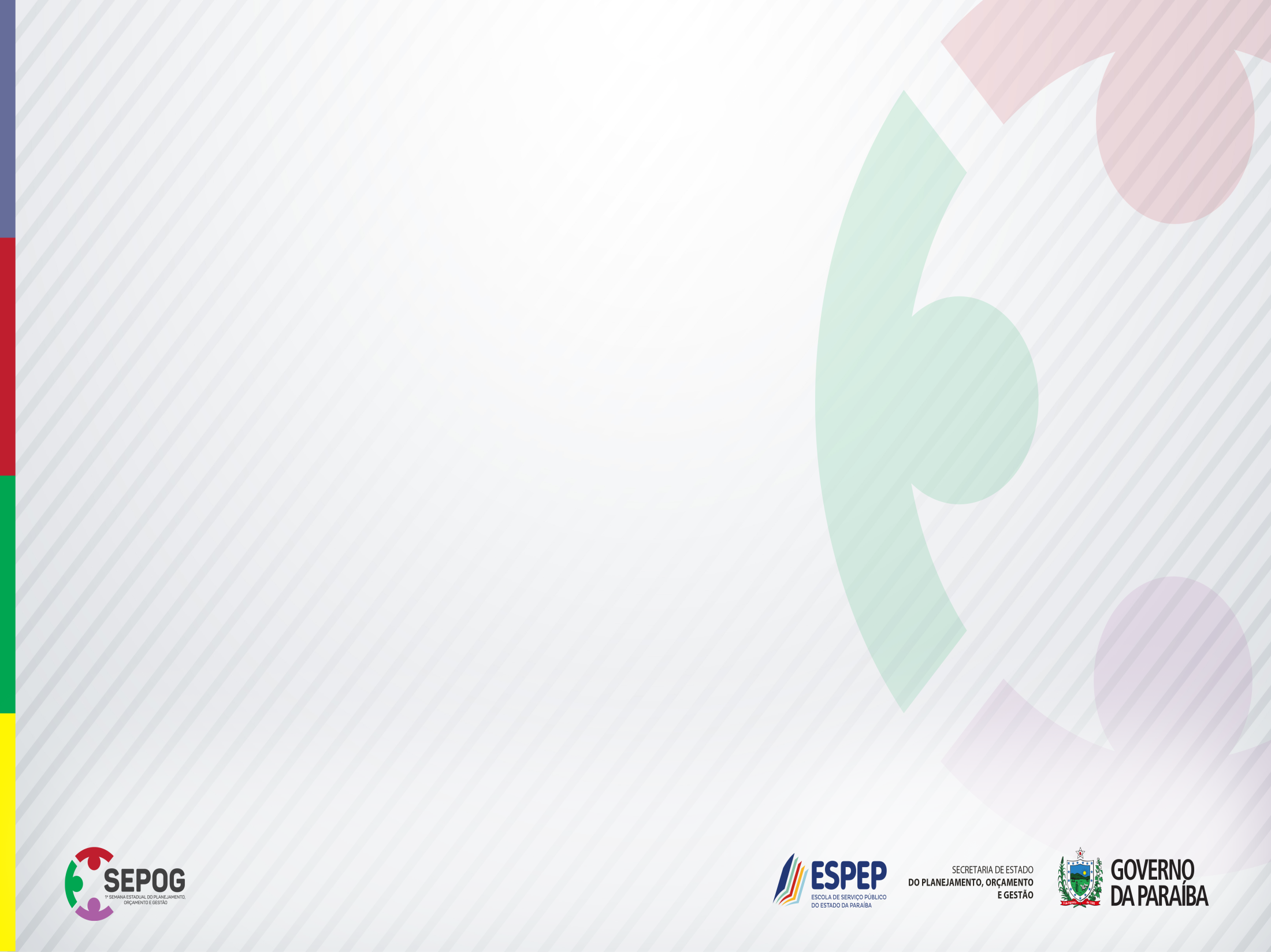 ODS – Meta e Indicador
Exemplo: Saúde
        Meta                                           Indicadores
Até 2030 acabar, com o problema de saúde pública, com as epidemias de AIDS, tuberculose, malária, hepatites virais, doenças negligenciadas, doenças transmitidas pela água, arboviroses transmitidas pelo aedes aegypti e outras doenças transmissíveis.
- Número de novas infecções por HIV por 1.000 habitantes, por sexo, idade e populações específicas- Incidência de tuberculose por 100.000 habitantes- Taxa de incidência da malária por 1.000 habitantes
Indicadores
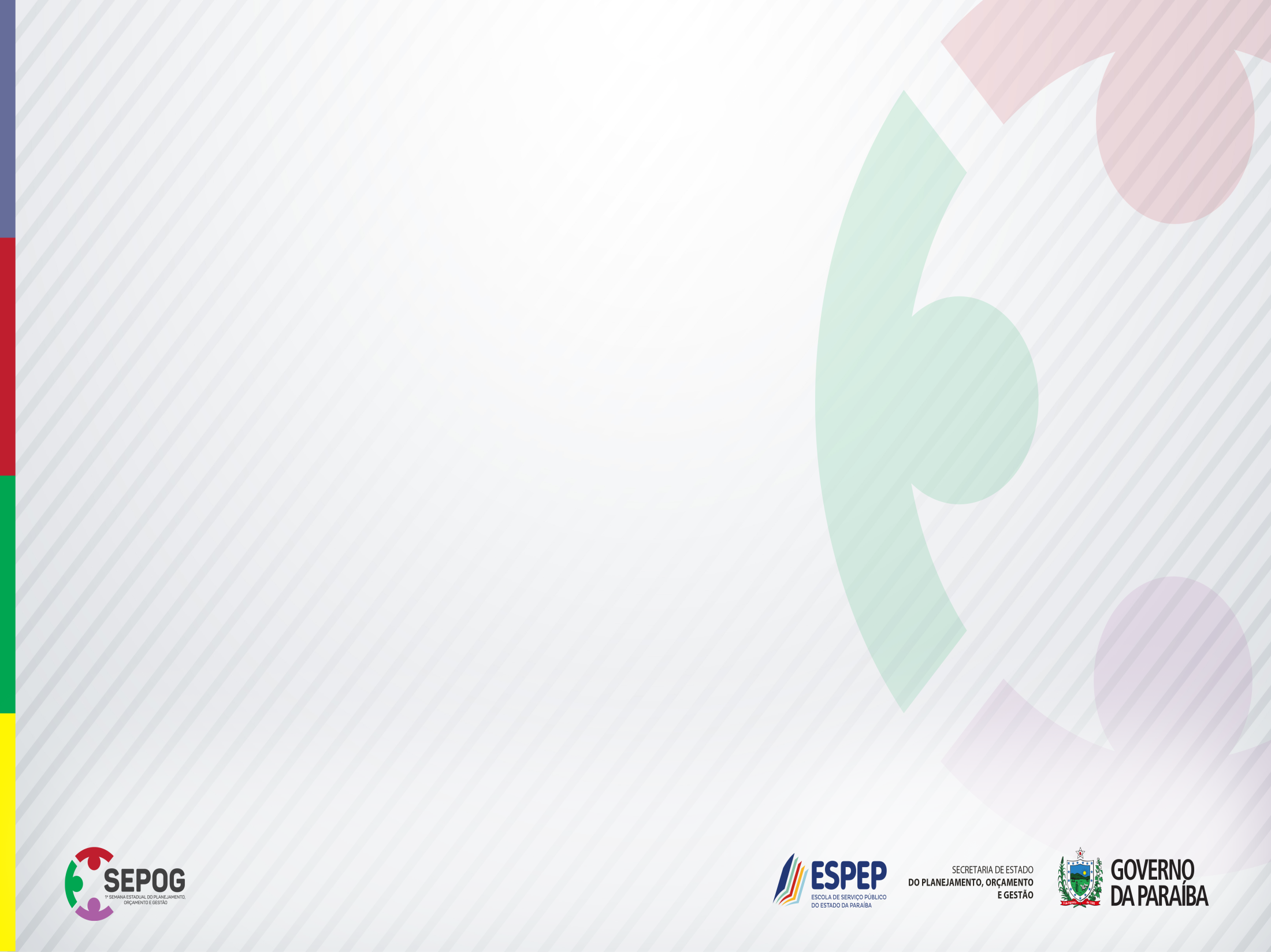 O que é um indicador?
Segundo Ferreira, Cassiolato e Gonzalez (2009):
“O indicador é uma medida, de ordem quantitativa ou qualitativa, dotada de significado particular e utilizada para organizar e captar as informações relevantes dos elementos que compõem o objeto da observação. É um recurso metodológico que informa empiricamente sobre a evolução do aspecto observado”. 

Para que serve um indicador?
Análises profundas de diferentes cenários, permitindo um olhar abrangente, técnico e comparativo da nossa realidade.
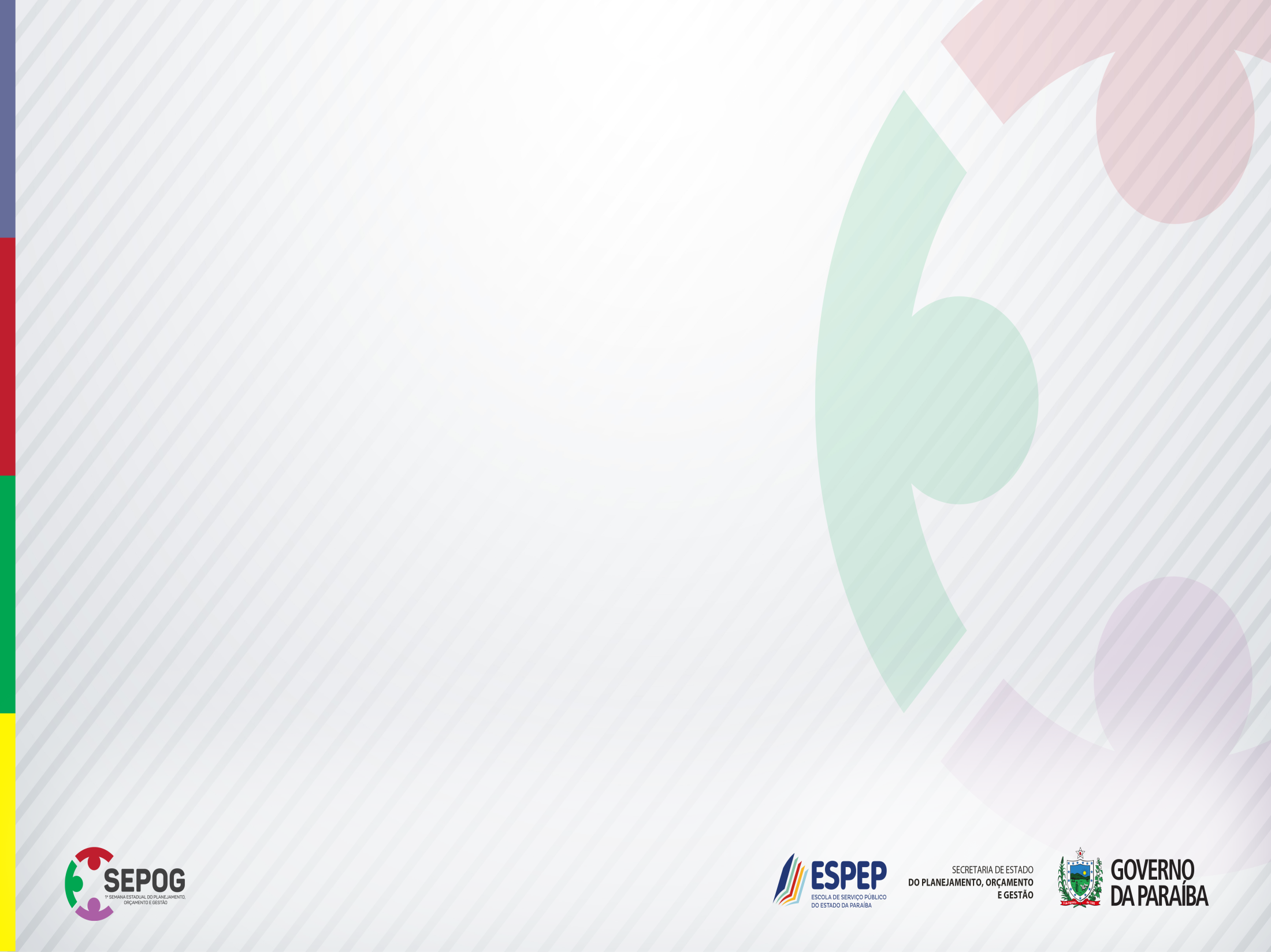 Classificação de indicadores pelo posicionamento da cadeia de valor
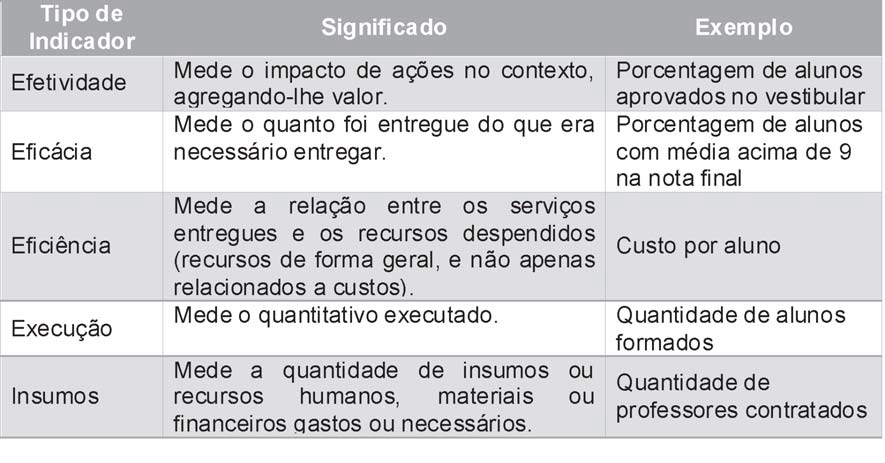 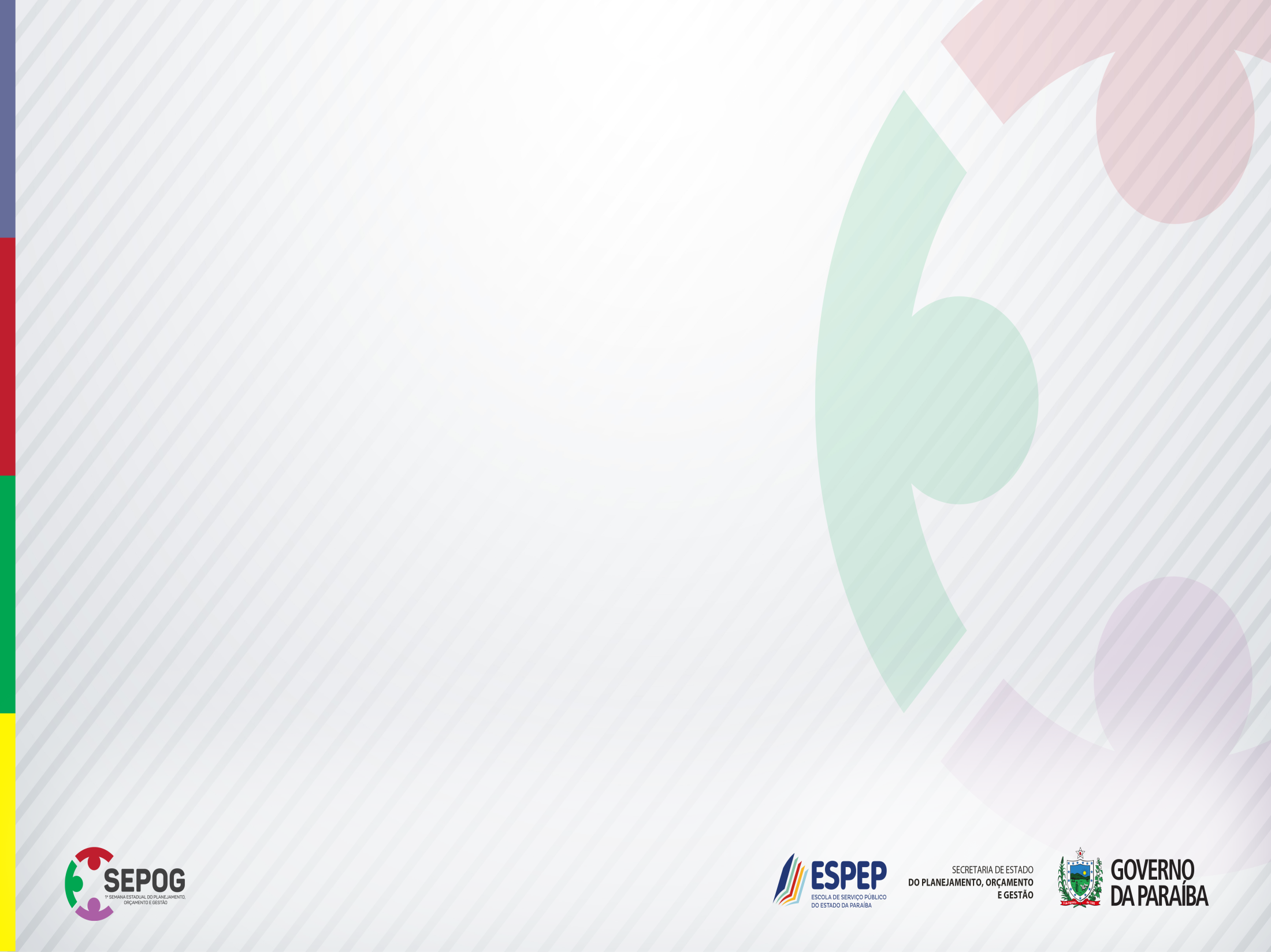 Indicadores - Exemplos
ECONÔMICOS
PIB (Secretaria de Planejamento/IBGE)
PIB per capita (Secretaria de Planejamento/IBGE)
INPC
Balança Comercial
IPCA
IDH
Taxa de Desemprego
Caged
SOCIAIS
Bolsa Família
Estatísticas populacionais
 (projeções -  Secretaria de Planejamento/IBGE)
Taxas de Mortalidade
Esperança de Vida ao Nascer
Razão de Dependência
IDH
Índice de Envelhecimento
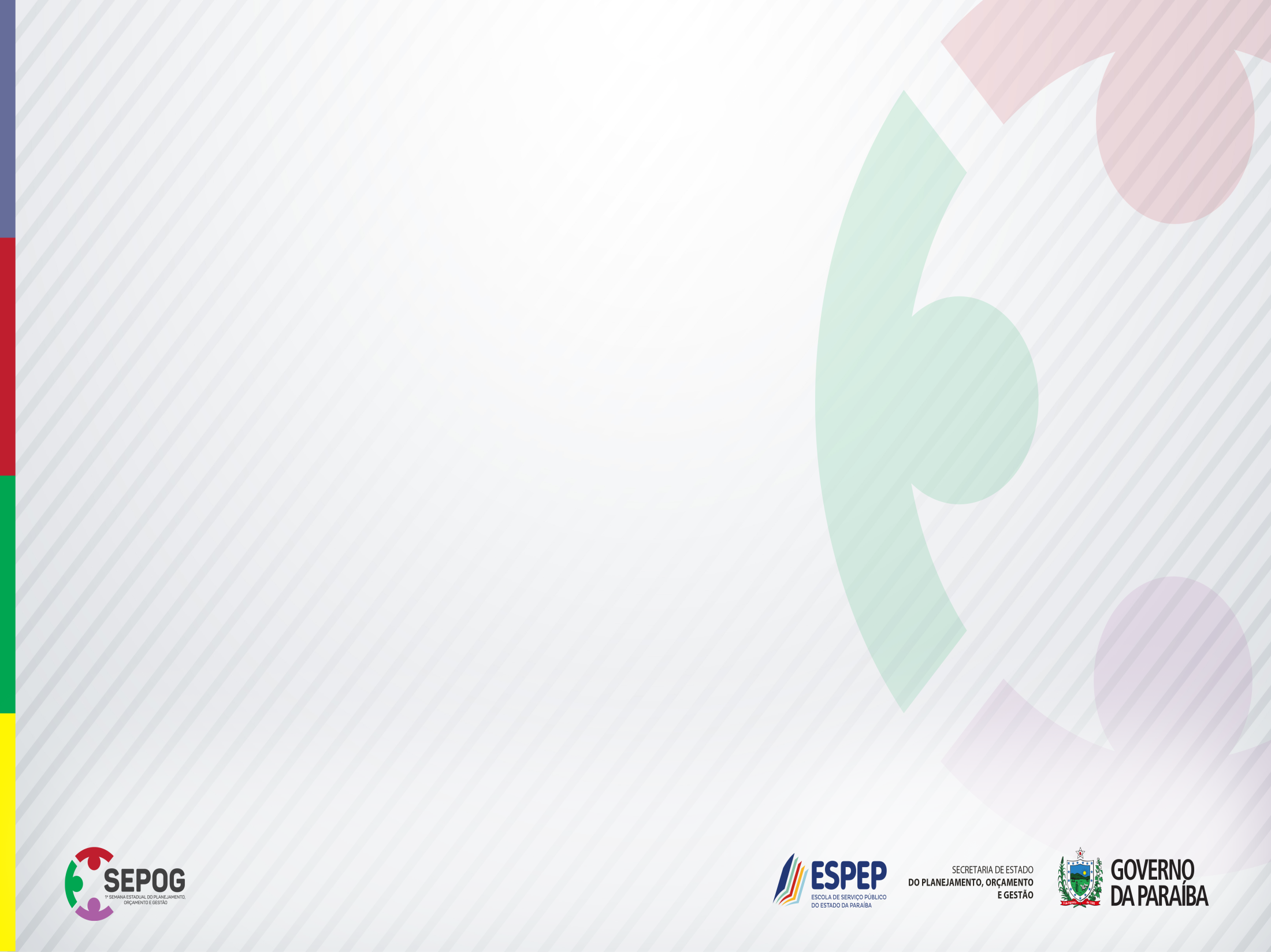 Indicadores – Principais produtores
IBGE
IPEA
INEP
Banco Central
Dieese
Ministério da Economia
Ministério da Saúde
Secretarias Estaduais
Fundações e Institutos Estaduais
Consultorias e etc.
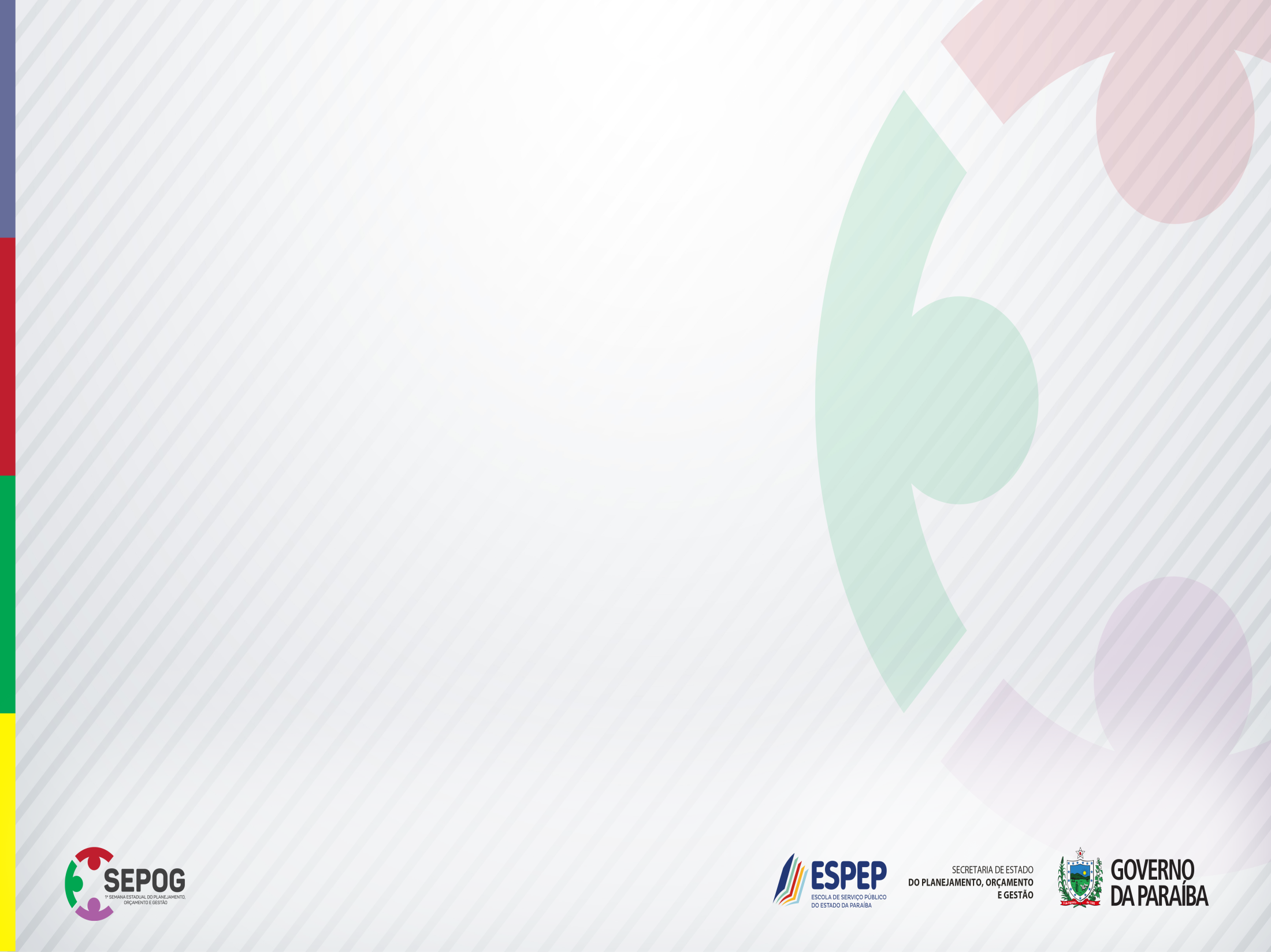 ODS X PPA (POLÍTICAS PÚBLICAS)
PPA 2020 – 2023 – NIVELAMENTO CONCEITUAL
O Brasil participa no esforço das Nações Unidas para a implementação dos ODS sendo recomendado o alinhamento da agenda política dos estados e municípios com a agenda dos ODS, em especial o alinhamento entre as Metas dos ODS e os atributos (Programa/Objetivos/Metas) do PPA, visando contribuir para implementação de ações que permitam, em decorrência, atingir os objetivos propostos.
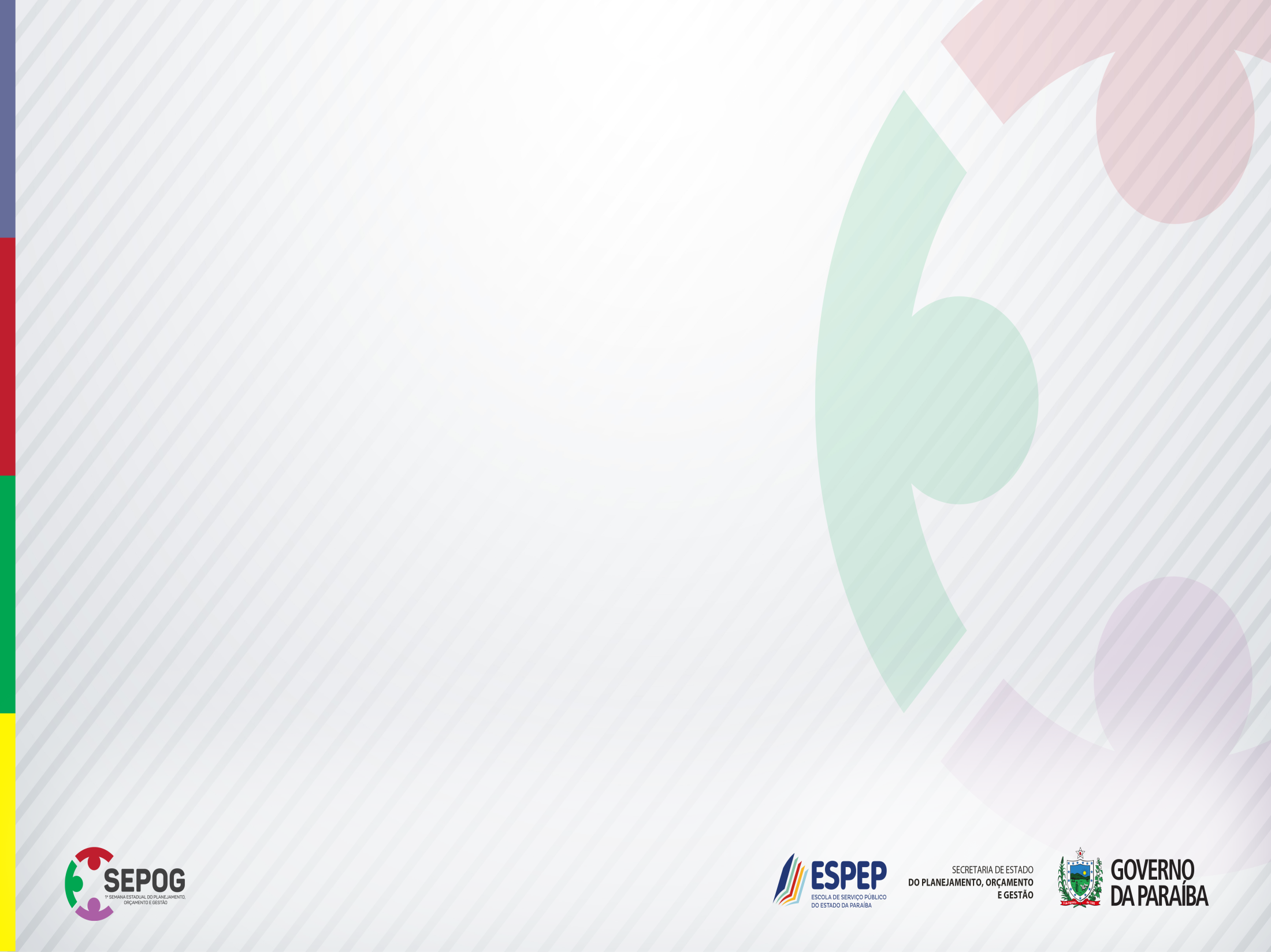 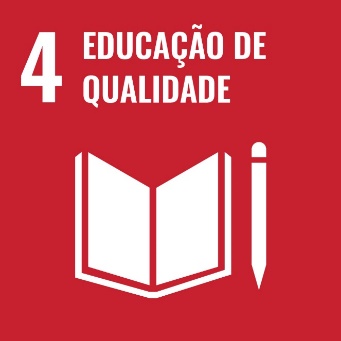 ODS X PPA (POLÍTICAS PÚBLICAS)
Programa PPA: Educação para Crescer
Objetivo PPA
Objetivo ODS
Assegurar a educação inclusiva e equitativa e de qualidade, e promover oportunidades de aprendizagem ao longo da vida para todos
Prover Educação básica de qualidade ampliando o acesso a Rede Pública
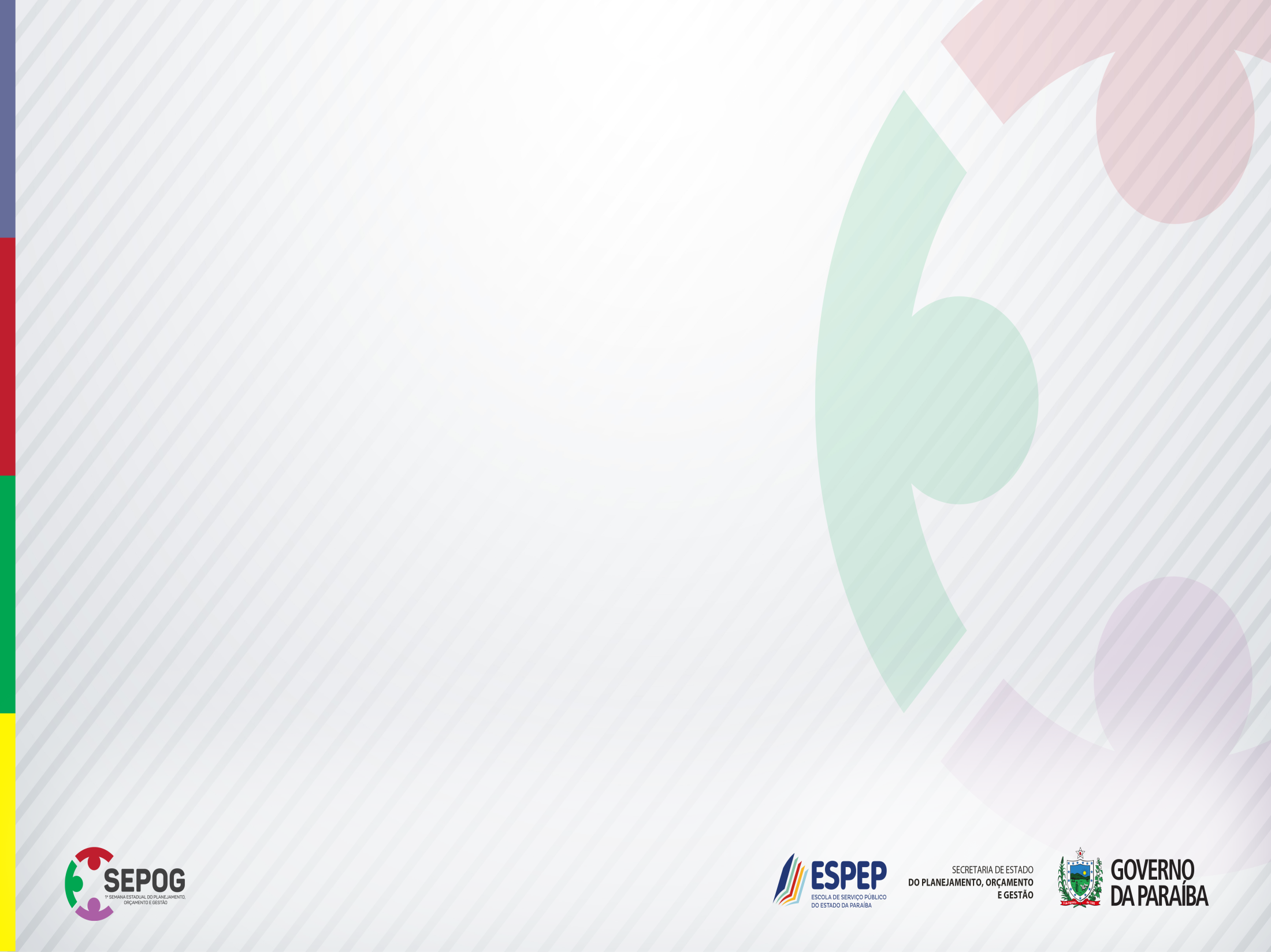 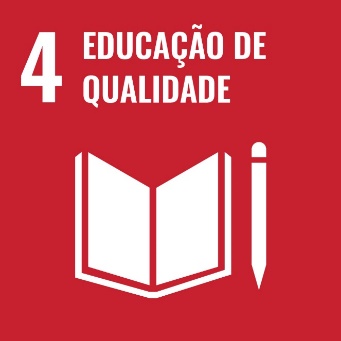 ODS X PPA (POLÍTICAS PÚBLICAS)
Programa PPA: Educação para Crescer
Meta PPA
Meta ODS
Beneficiar jovens e adultos por meio de atendimento da alfabetização, Ensino Fundamental e Ensino Médio, inclusive na forma integrada à Educação Profissional, garantindo a permanência e a qualidade no ensino, com base na concepção de aprendizagem ao longo da vida
Até 2030, garantir que todas as meninas e meninos completem o ensino fundamental e médio, equitativo e de qualidade, na idade adequada, assegurando a oferta gratuita na rede pública e que conduza a resultados de aprendizagem satisfatórios e relevantes.
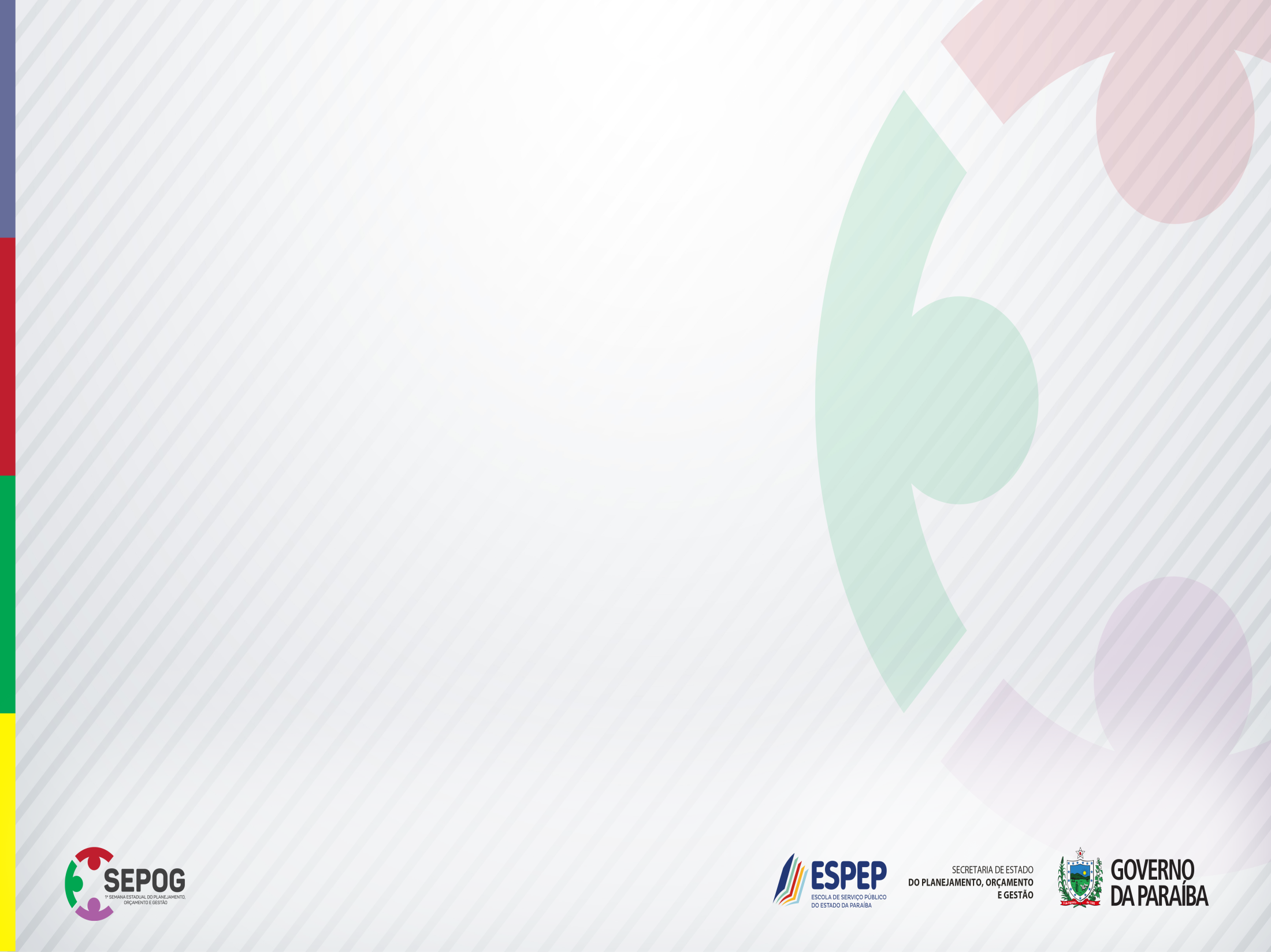 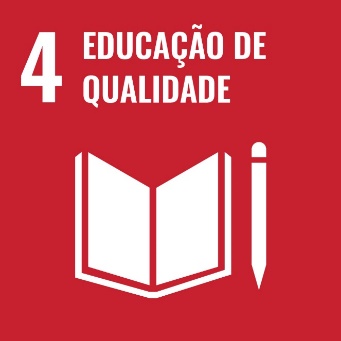 ODS X PPA (POLÍTICAS PÚBLICAS)
Programa PPA: Educação para Crescer
Indicador ODS
Indicador PPA
Taxa de Aprovação Ensino Fundamental Anos Finais;

Taxa de Aprovação Ensino Fundamental Anos Iniciais;

IDEB.
Proporção de crianças e jovens: (a) nos segundo e terceiro anos do ensino fundamental; (b) no final dos anos iniciais do ensino fundamental; e c) no final dos anos finais do ensino fundamental, que atingiram um nível mínimo de proficiência em (i) leitura e (ii) matemática, por sexo
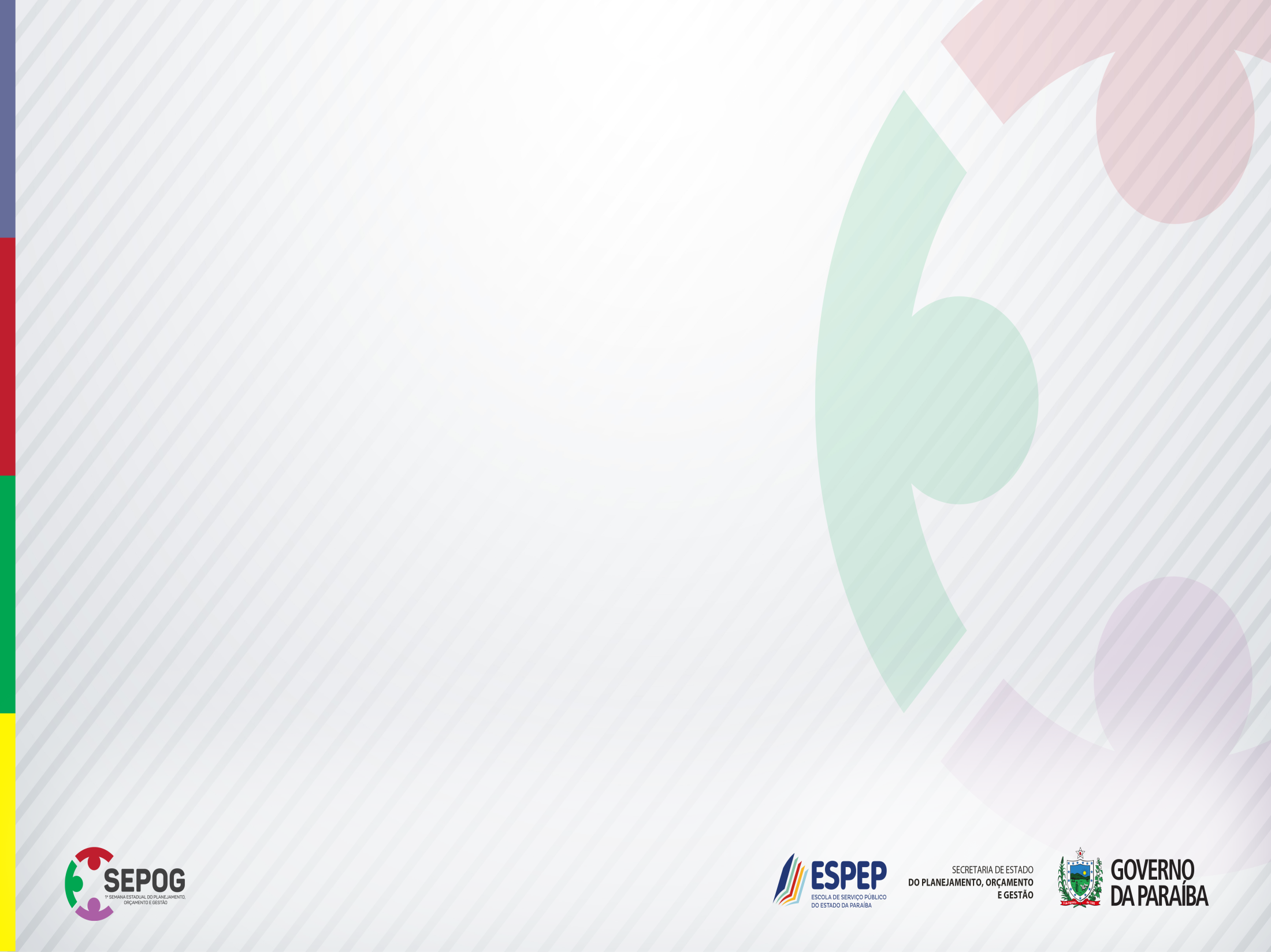 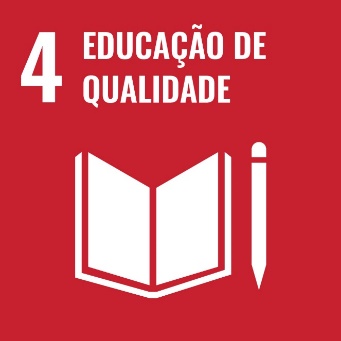 ODS X PPA (POLÍTICAS PÚBLICAS)
Programa PPA: Educação para Crescer
Fonte: INEP
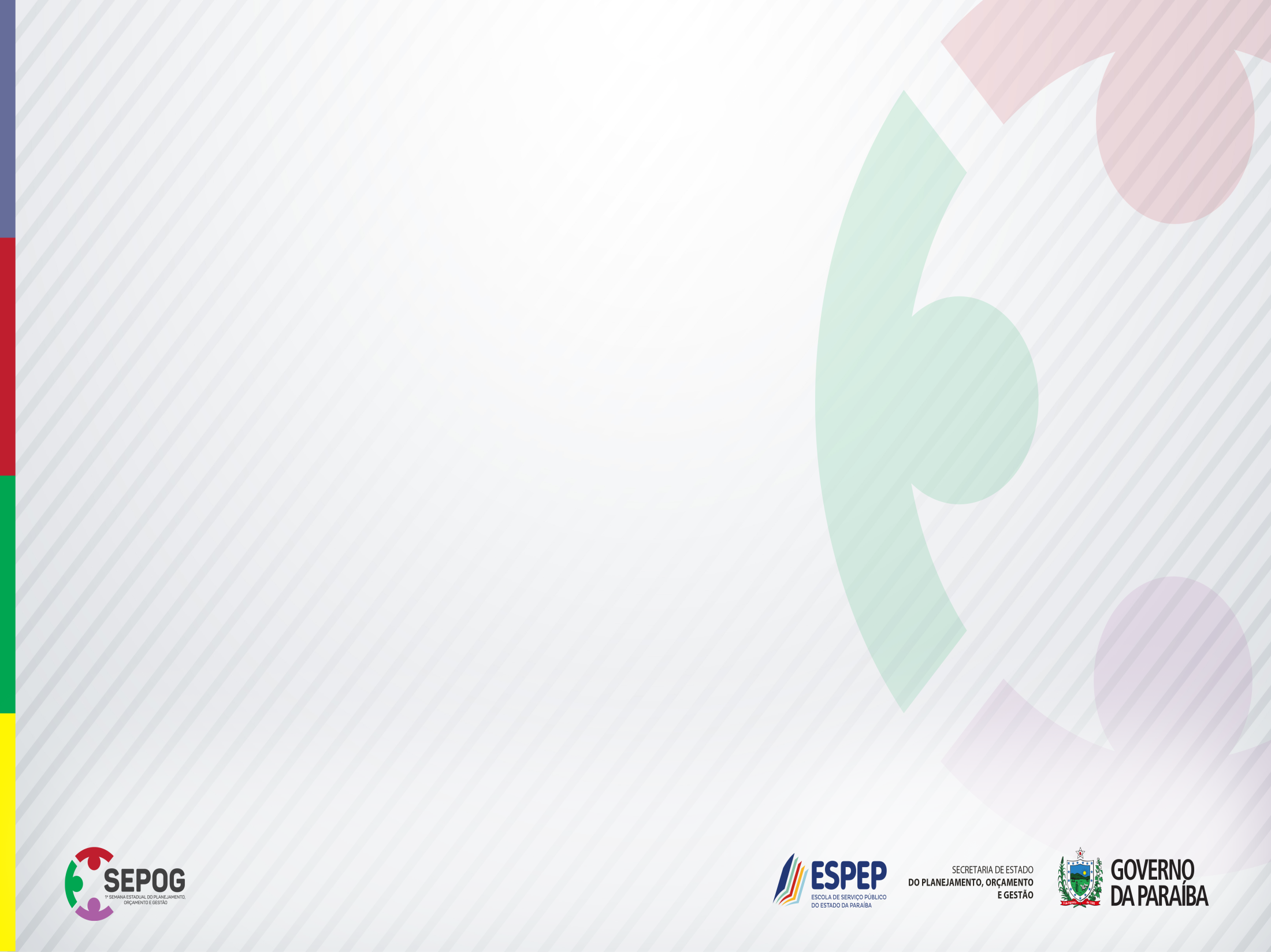 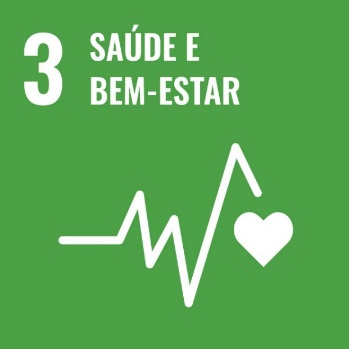 ODS X PPA (POLÍTICAS PÚBLICAS)
Programa PPA: Saúde Integral
Objetivo PPA
Objetivo ODS
Fortalecer e regionalizar o sistema de saúde;
Implementar à assistência a saúde buscando a qualidade e resolutividade;
 Fortalecer o sistema de vigilância sanitária no Estado.
Assegurar uma vida saudável e promover o bem-estar para todos, em todas as idades.
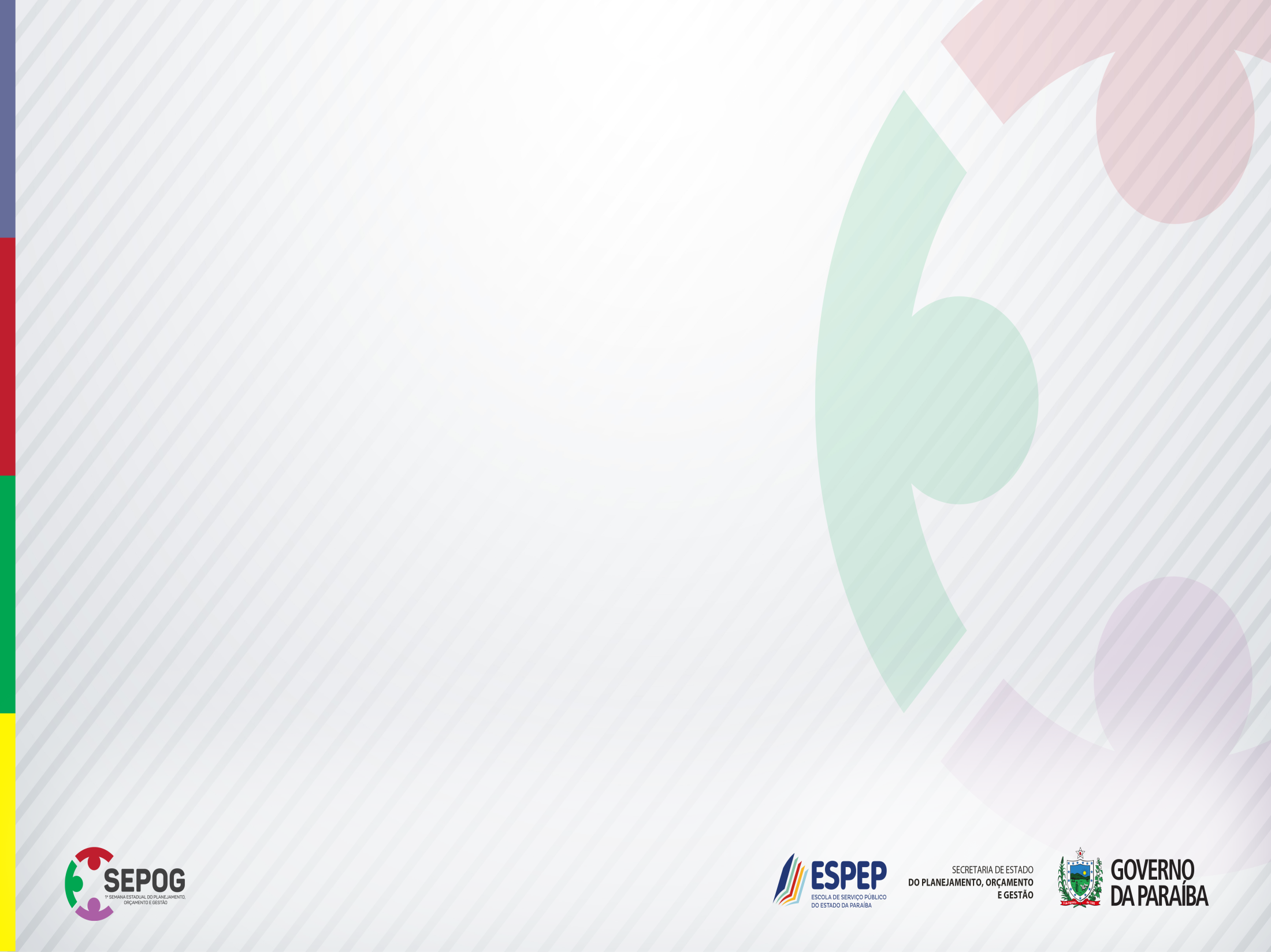 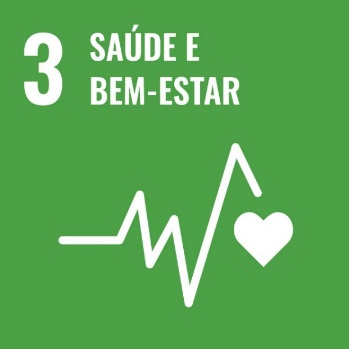 ODS X PPA (POLÍTICAS PÚBLICAS)
Programa PPA: Saúde Integral
Meta PPA
Meta ODS
-Garantir à população vigilância de agravos de doenças transmissíveis e seus fatores de riscos, investigando doenças inusitadas e surtos;
-Reduzir a infecção por DST/HIV/AIDS/HTLV, Sífilis Congênita e Hepatites Virais através de ações que visem a redução da morbimortalidade no Estado.
Até 2030 acabar, como problema de saúde pública, com as epidemias de AIDS, tuberculose, malária, hepatites virais, doenças negligenciadas, doenças transmitidas pela água, arboviroses transmitidas pelo aedes aegypti e outras doenças transmissíveis.
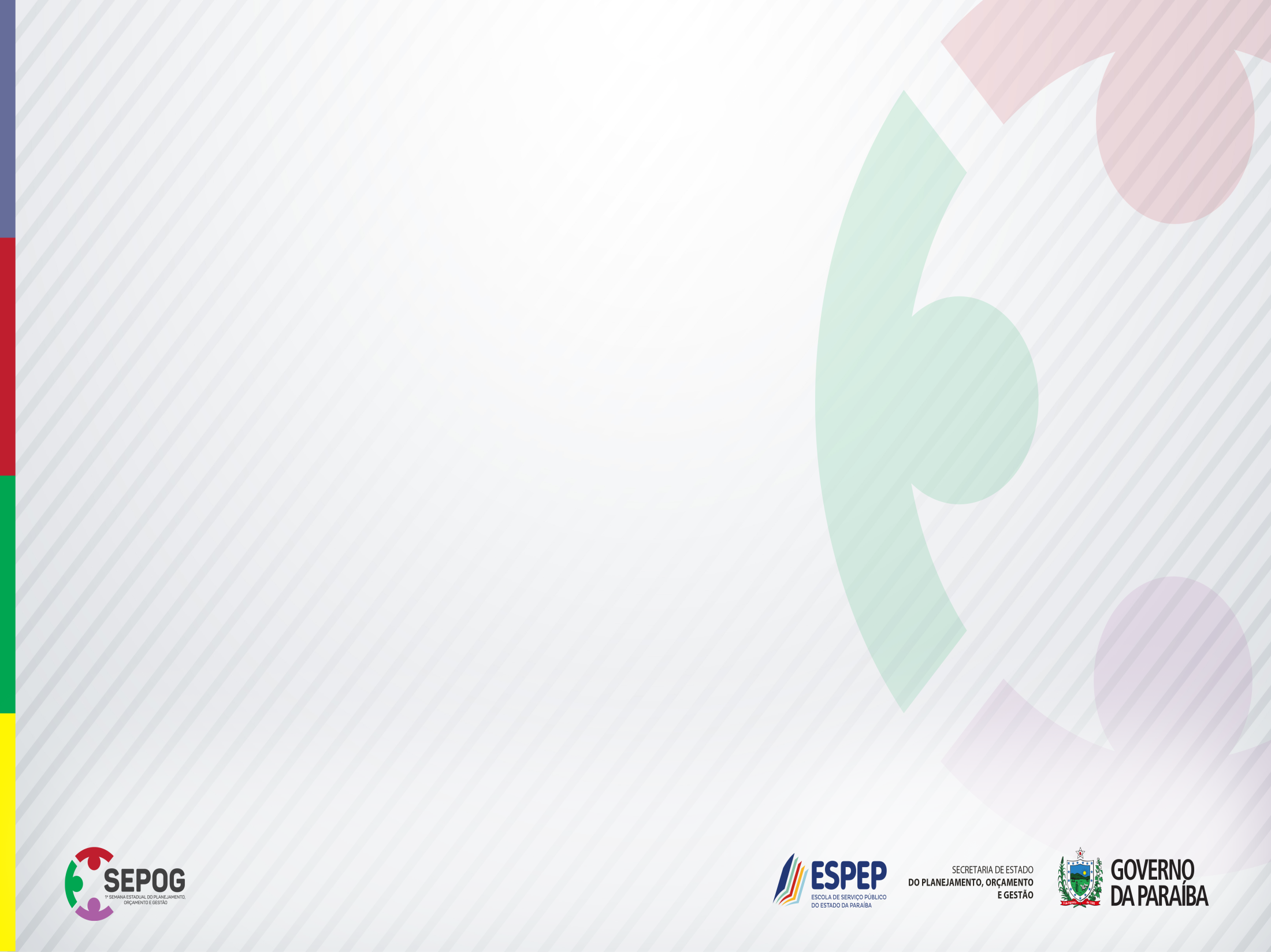 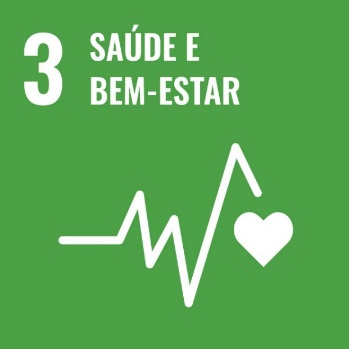 ODS X PPA (POLÍTICAS PÚBLICAS)
Programa PPA: Saúde Integral
Indicador ODS
Indicador PPA
-Número de novas infecções por HIV por 1.000 habitantes, por sexo, idade e populações específicas;- Incidência de tuberculose por 100.000 habitantes;- Taxa de incidência da malária por 1.000 habitantes;- Taxa de incidência da hepatite B por 100 mil habitantes;- Número de pessoas que necessitam de intervenções contra doenças tropicais negligenciadas (DTN).
Número de casos novos de AIDS em menores de 5 anos;
Número de casos novos de sífilis congênita em menores de um ano de idade;
Proporção de contatos examinados de casos novos de tuberculose com confirmação laboratorial.
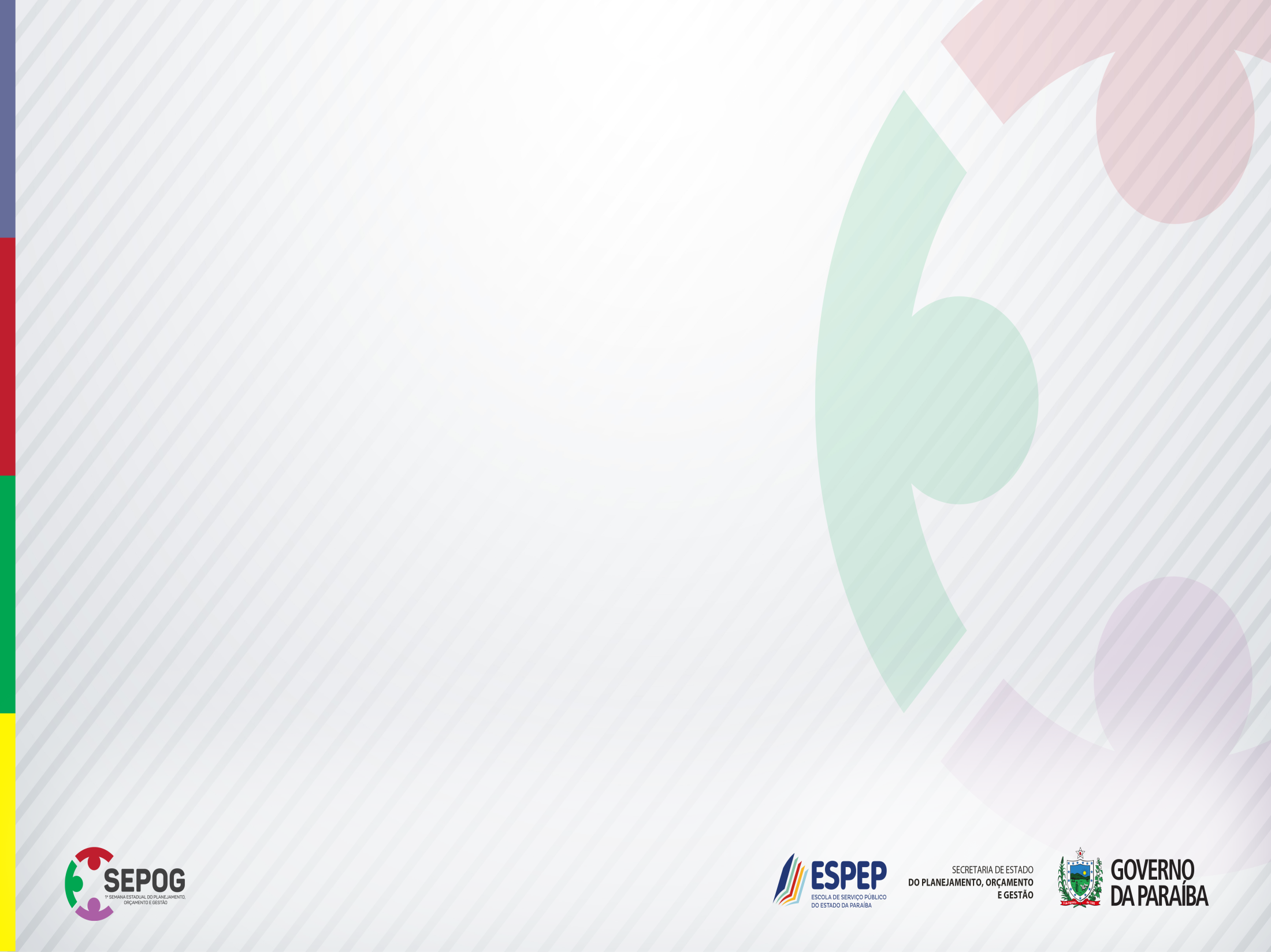 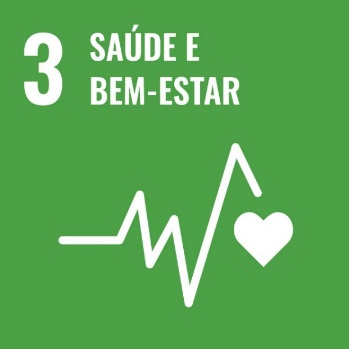 ODS X PPA (POLÍTICAS PÚBLICAS)
Programa PPA: Saúde Integral
Fonte: INEP
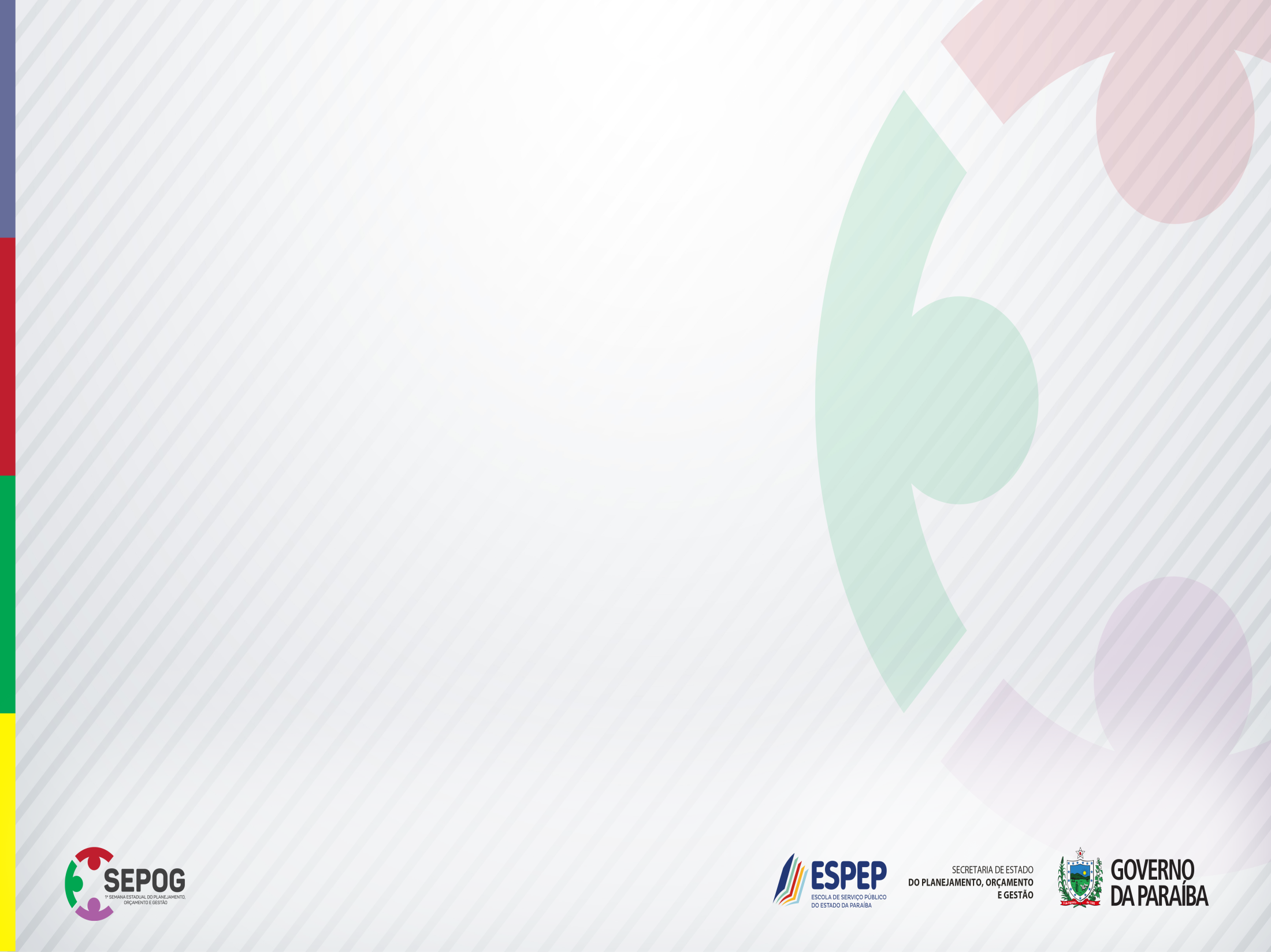 CONTATOS:

GEDMR: (83) 36125830

Simone Ana Olimpio 
E-mail: simoneana@seplag.pb.gov.br

Ariosvaldo dos Anjos Aguiar
ariosvaldoaguiar@yahoo.com.br
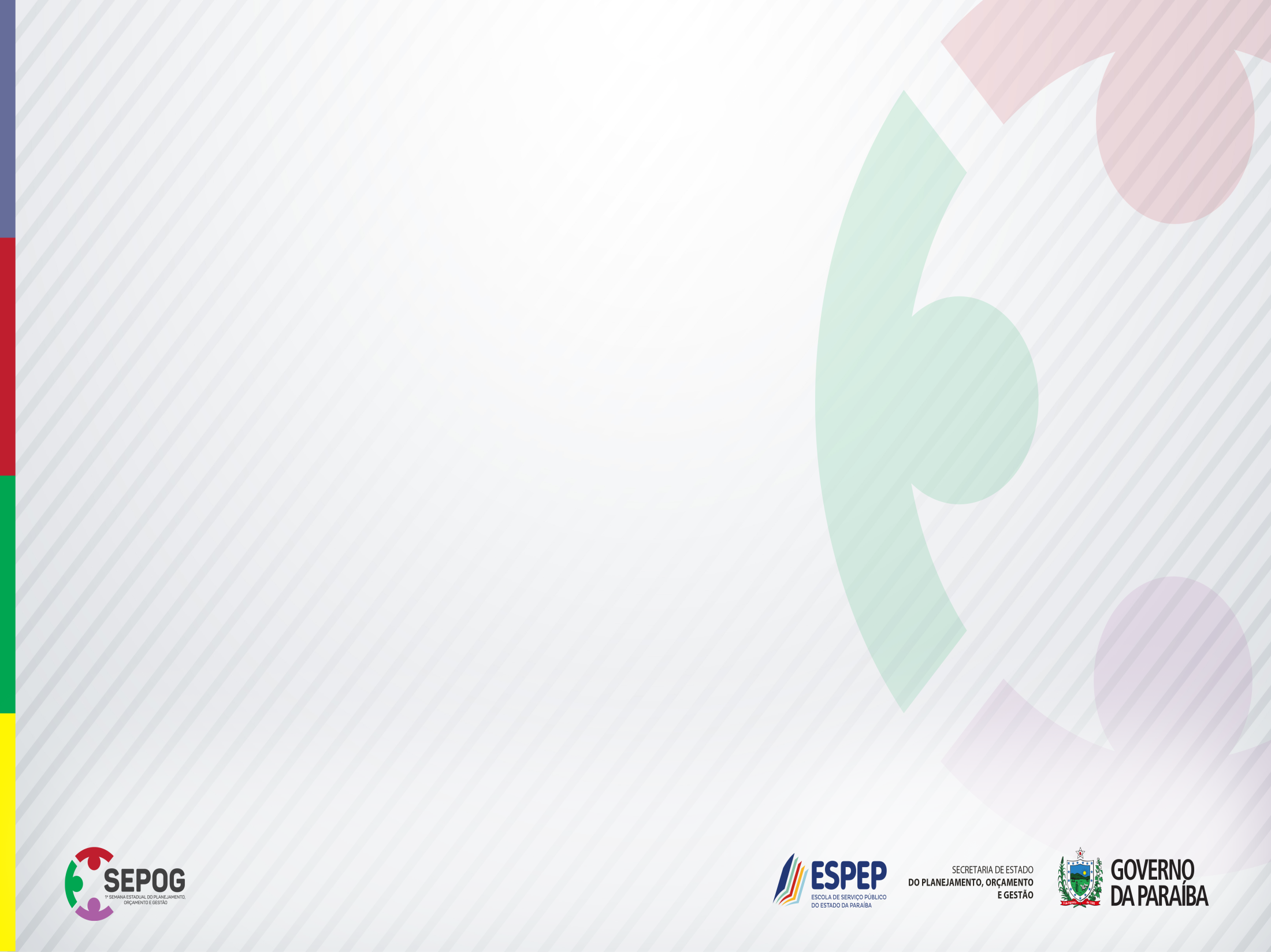 Obrigado!